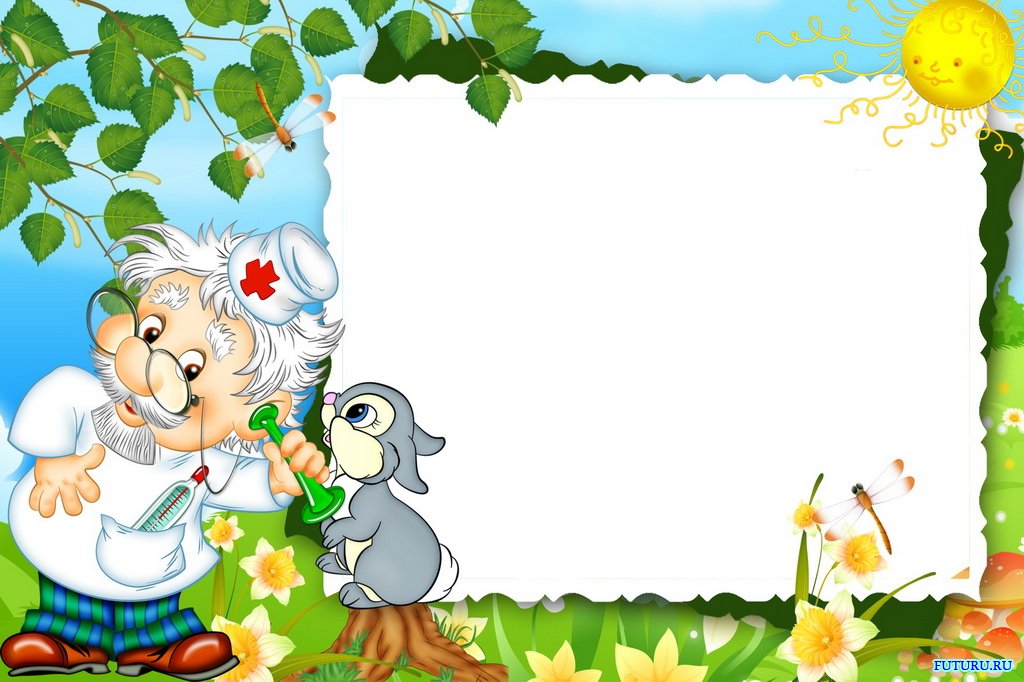 Использование здоровьесберегающих технологий  В.Ф. Базарного
 в коррекционной работе
учителя – логопеда   с детьми 
с   тяжелыми нарушениями речи
 

                             Слайд – презентацию подготовила:
                           учитель – логопед МАДОУ «Детский сад
                              комбинированного вида №7
                                г. Шебекино Белгородской области»
       БАКУЛИНА СВЕТЛАНА    АНАТОЛЬЕВНА
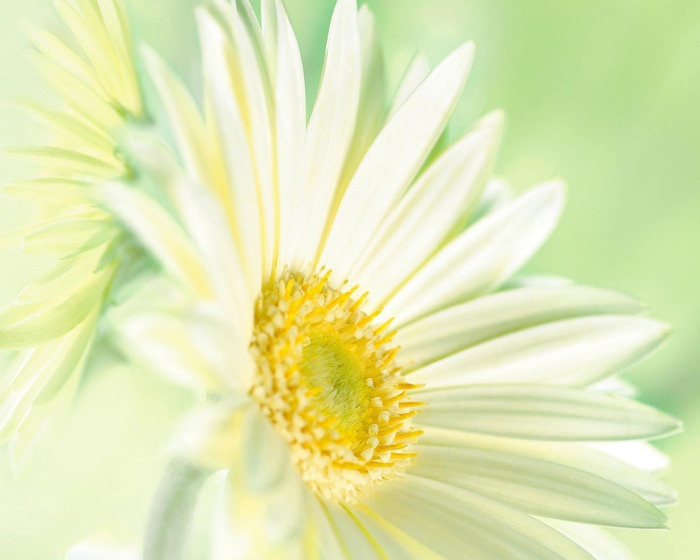 Единственная здоровьесберегающая технология:
• признана научным открытием Академией медицинских наук; 
• защищена патентами и авторскими правами;
• одобрена институтами Минздрава РФ, РАМН, РАН;
• утверждена Правительством как общая федеральная программа 1989 г.;
• прошла практическую апробацию в течение 28 лет на базе более тысячи детских садов и школ;
• имеет санитарно-эпидемиологическое заключение Минздрава РФ;
• позволяет строить учебный процесс на основе телесной вертикали сообразной подвижной природе школьника;
• дает гарантированный результат улучшения здоровья учащихся в целом.
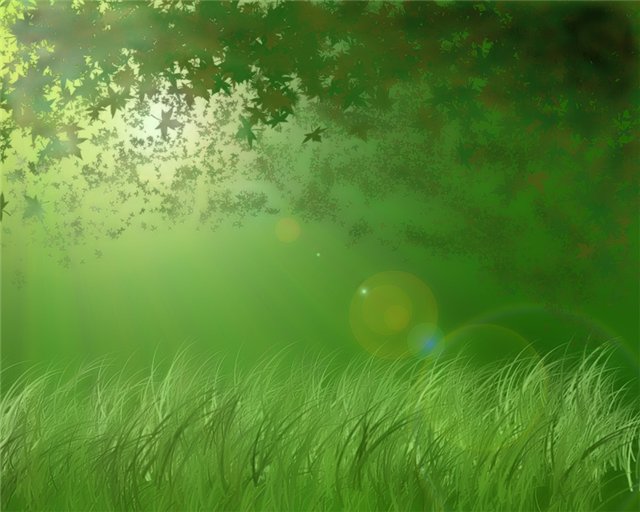 Составляющие элементы     технологии В.Ф.Базарного
                                  * Офтальмотренажер
                                   * Зрительные траектории
                            * Экологическое панно
                                *Зрительные горизонты
         * Подвижный развивающий  материал
                             *Пошаговый логоритм    
* Хоровое  пение и  классическая  музыка
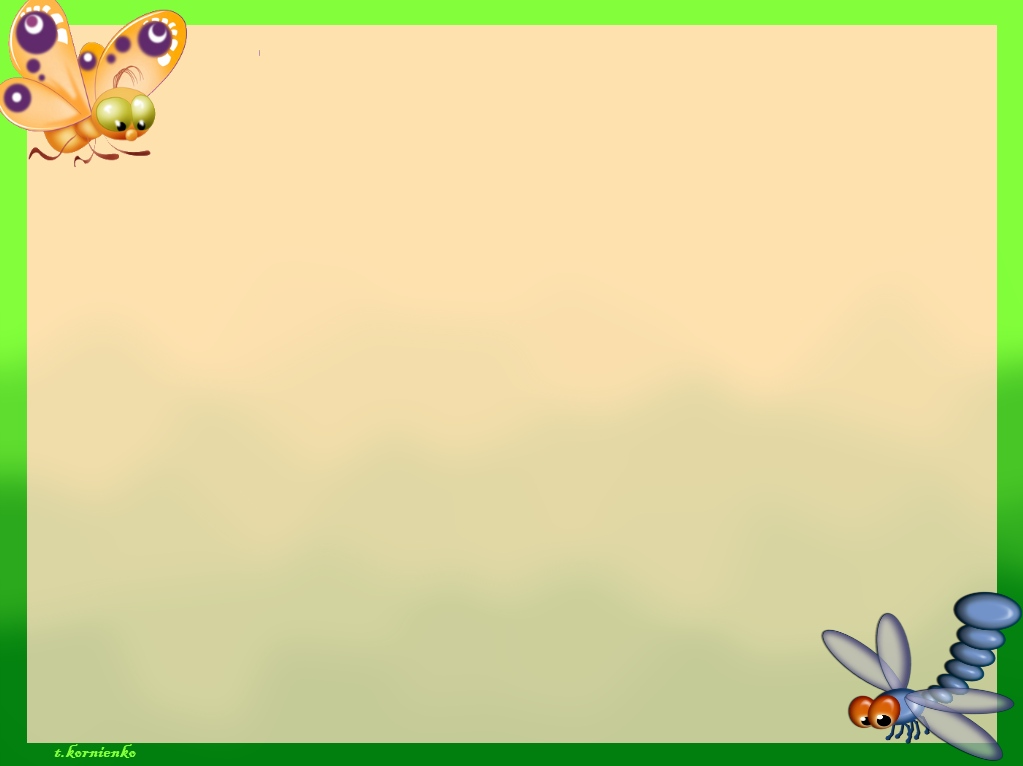 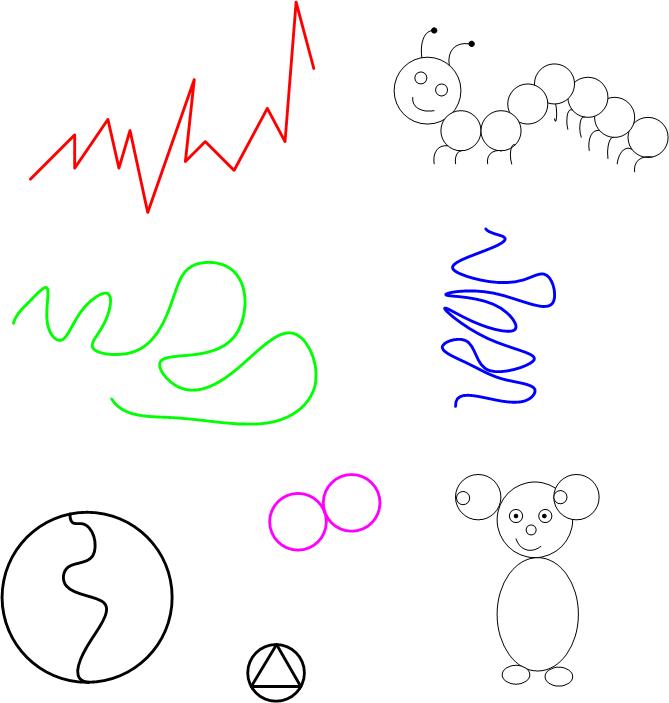 Цветовая унификация
Желтый – теплый и веселый, создает хорошее настроение.
Зеленый – улучшает настроение, успокаивает.
Голубой – улучшает настроение.
Красный – возбуждает, раздражает.
Коричневый – в сочетании с яркими цветами создает уют, без сочетания указанных цветов усиливает дискомфорт, сужает кругозор, вызывает печаль, сонливость, депрессию.
Черный – в небольшой дозе сосредоточивает внимание, 
в большой – вызывает мрачные мысли.
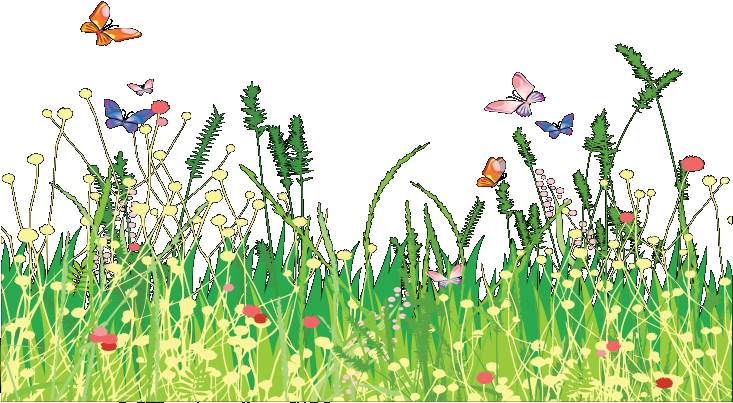 Конторка доктора В.Ф.Базарного
Как первое средство профилактики и оздоровления рекомендуем укоренение в детстве телесной вертикали, т.е. формирования привычного и устойчивого телесно-вертикального моторно-активного динамического стереотипа (проще говоря — привычки) с раннего детства за счет использования в учебном процессе специальной    мебели — конторок.
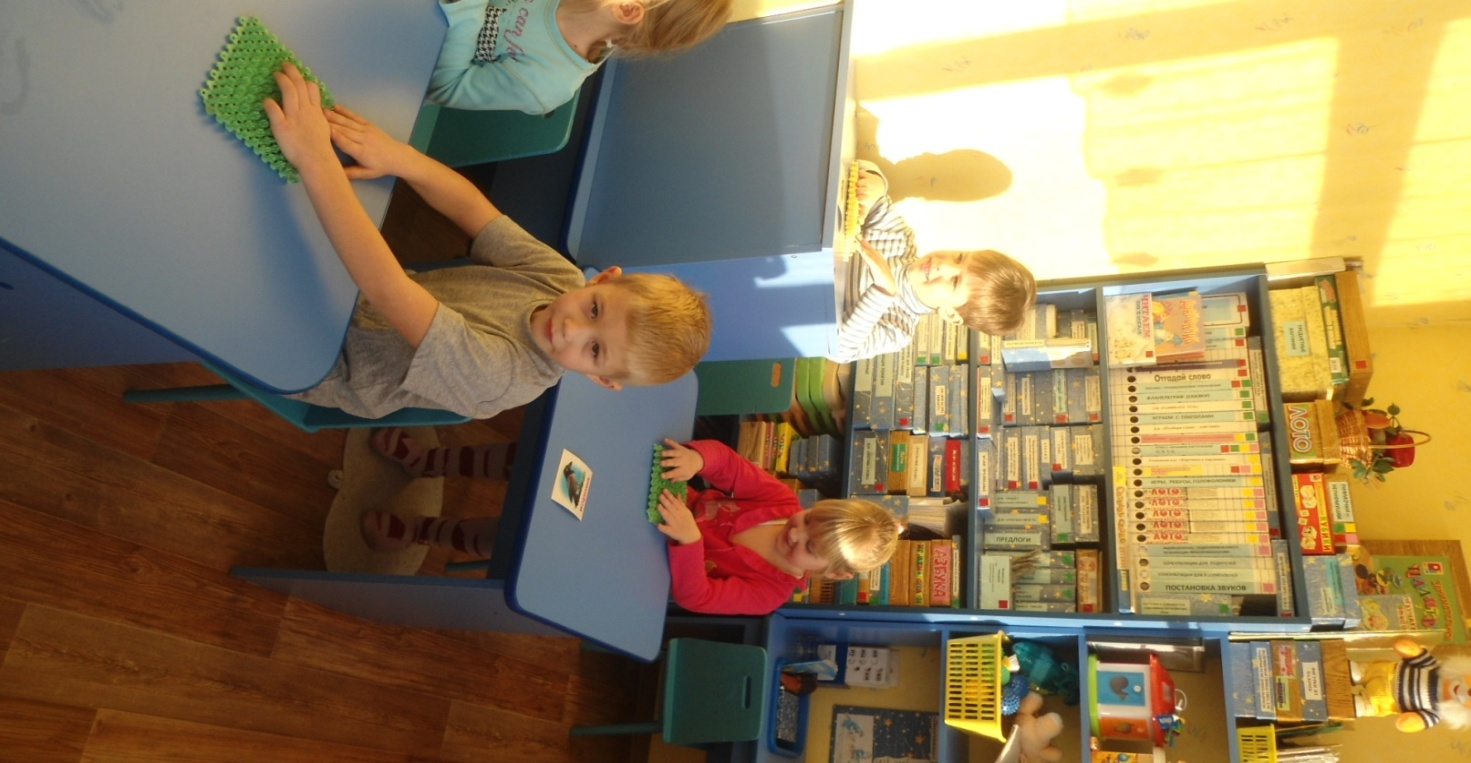 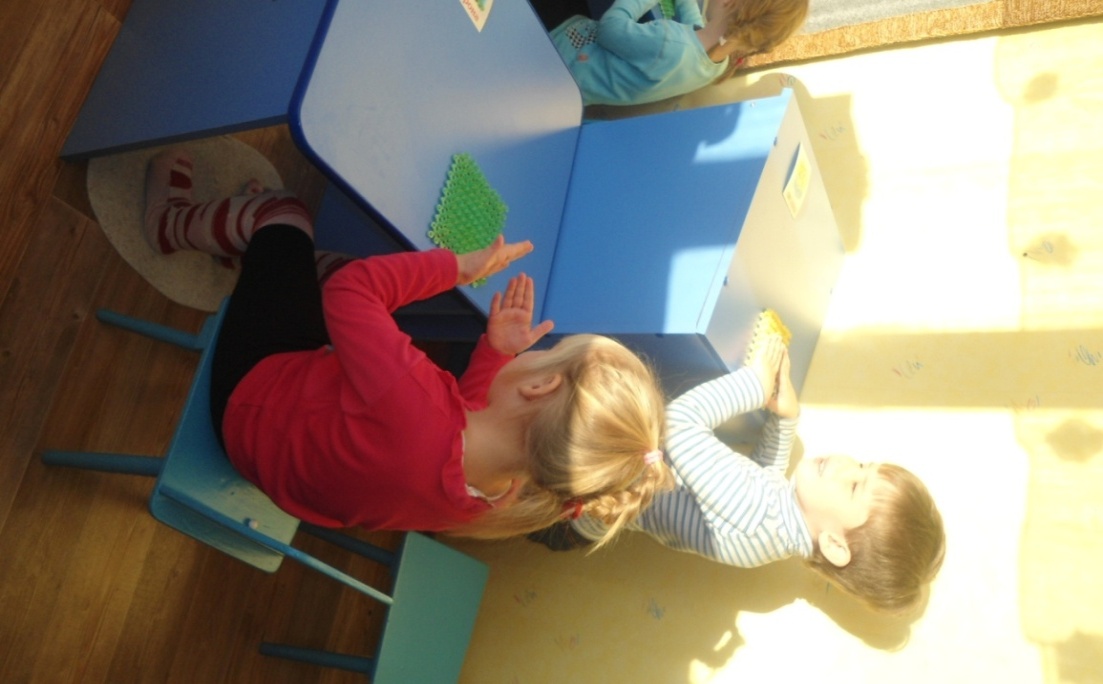 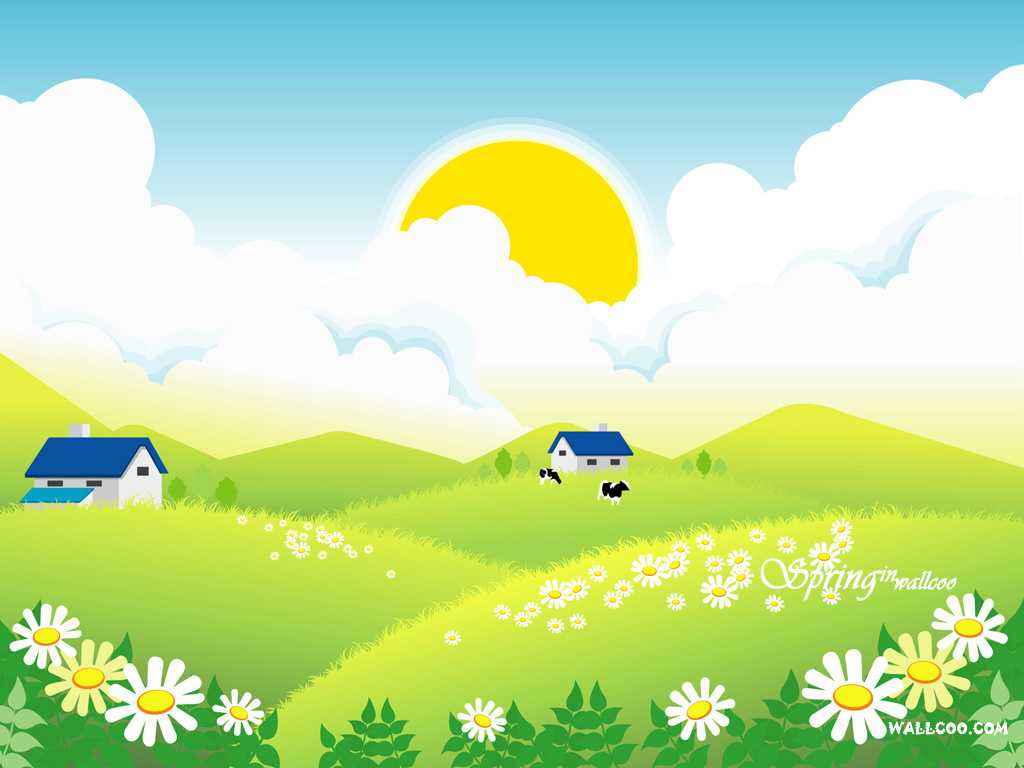 Использование массажных ковриков и индивидуальных подушек по технологии В.Ф.Базарного
С самого начала перехода на вертикализацию поз родителям предлагается сшить индивидуальные массажные подушки, внутри они наполнены: пуговицами, камешками, фасолью, горохом, каштанами. Нельзя применять резиновые коврики. Массажные коврики используются только из натурального материала. С целью закаливания стоп и профилактики плоскостопия дети вначале только стоят на ковриках в носочках, затем постепенно переходят на постоянное хождение в носочках и на занятиях и вне занятий. Закаливание стоп способствует укреплению мышц, связок, суставов, стимулирует активные точки и зоны, расположенные на стопе, и являются прекрасным средством профилактики и коррекции плоскостопия.
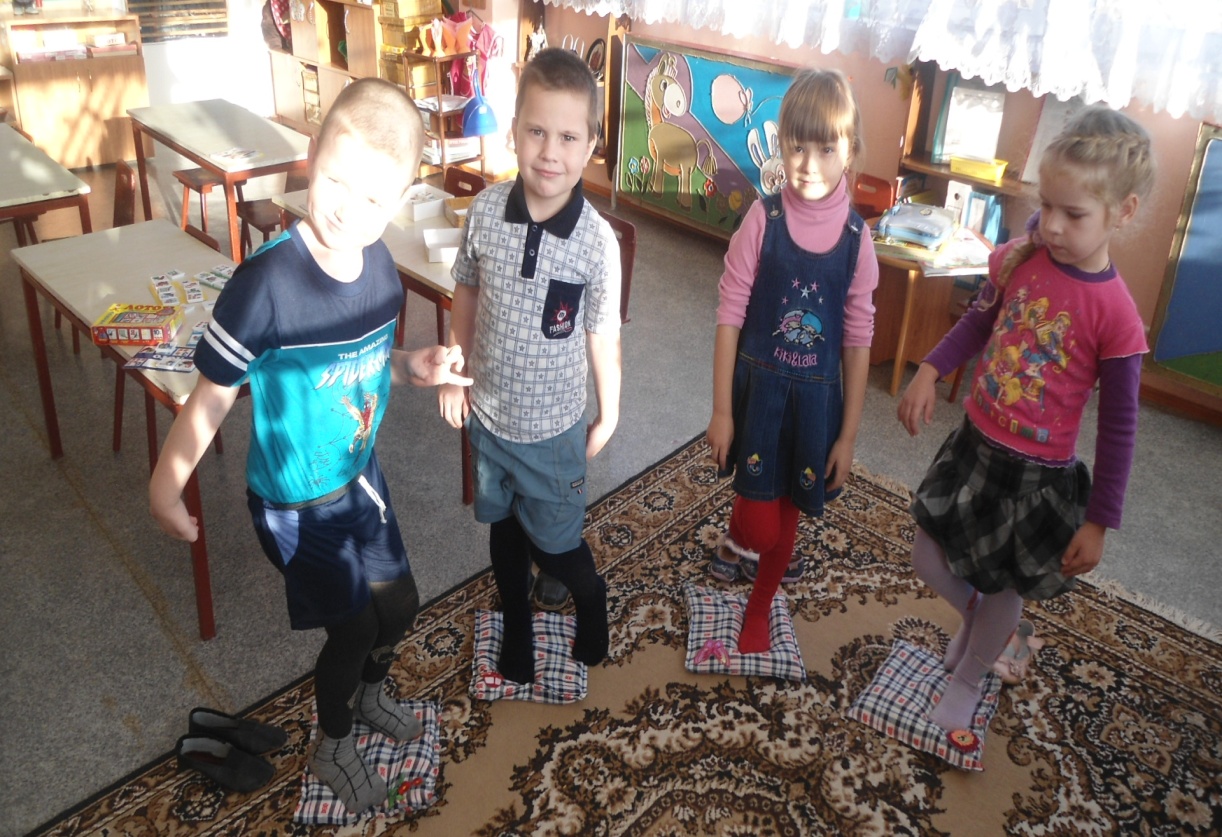 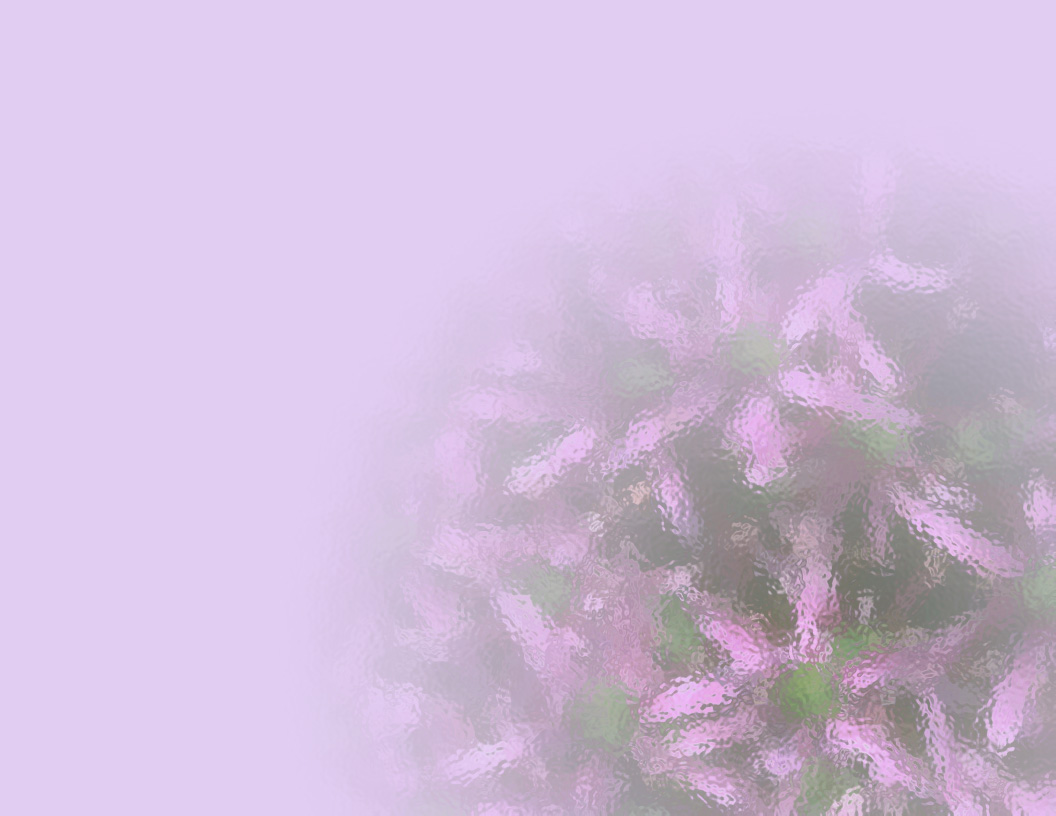 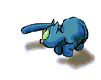 МАССАЖНЫЕ КОВРИКИ
сохраняют телесную вертикаль;
 стимулируют энергетические зоны всего организма;
снимают напряжение от систематической обездвиженности ступней.
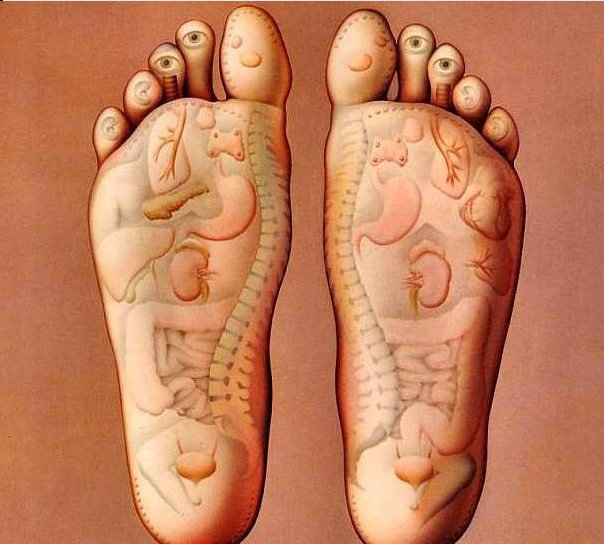 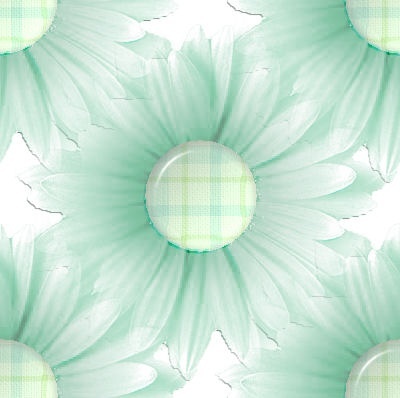 Экологическое панно по технологии 
доктора В.Ф. Базарного
Для расширения зрительных горизонтов, развития творческого воображения и целостного (чувственно- образного и интеллектуального) восприятия и познания мира на занятиях применяю модифицированное экологическое панно. С интересом проходит работа у экологического панно, расположенного на одной из стен кабинета. Оно меняется с наступлением каждого времени года.
 Экологическое панно на различных этапах занятия я использую по своему усмотрению.
С помощью этого панно дети изучают все лексические темы играя. Например,  изучая тему «Овощи» дети «сажают» овощи  на огороде возле дома, где живет бабушка. Дети называют овощи, их части, признаки , способы уборки овощей. 
Возле панно развивается сюжет образовательной деятельности детей, его использование вносит огромную экспрессивность в развивающую среду.
Играя, ребёнок выполняет задание, воспринимает информацию, мыслит, осуществляет действие, произносит высказывание, доказывает. Включение двигательного анализатора активизирует внимание детей, поддерживает интерес к занятию.
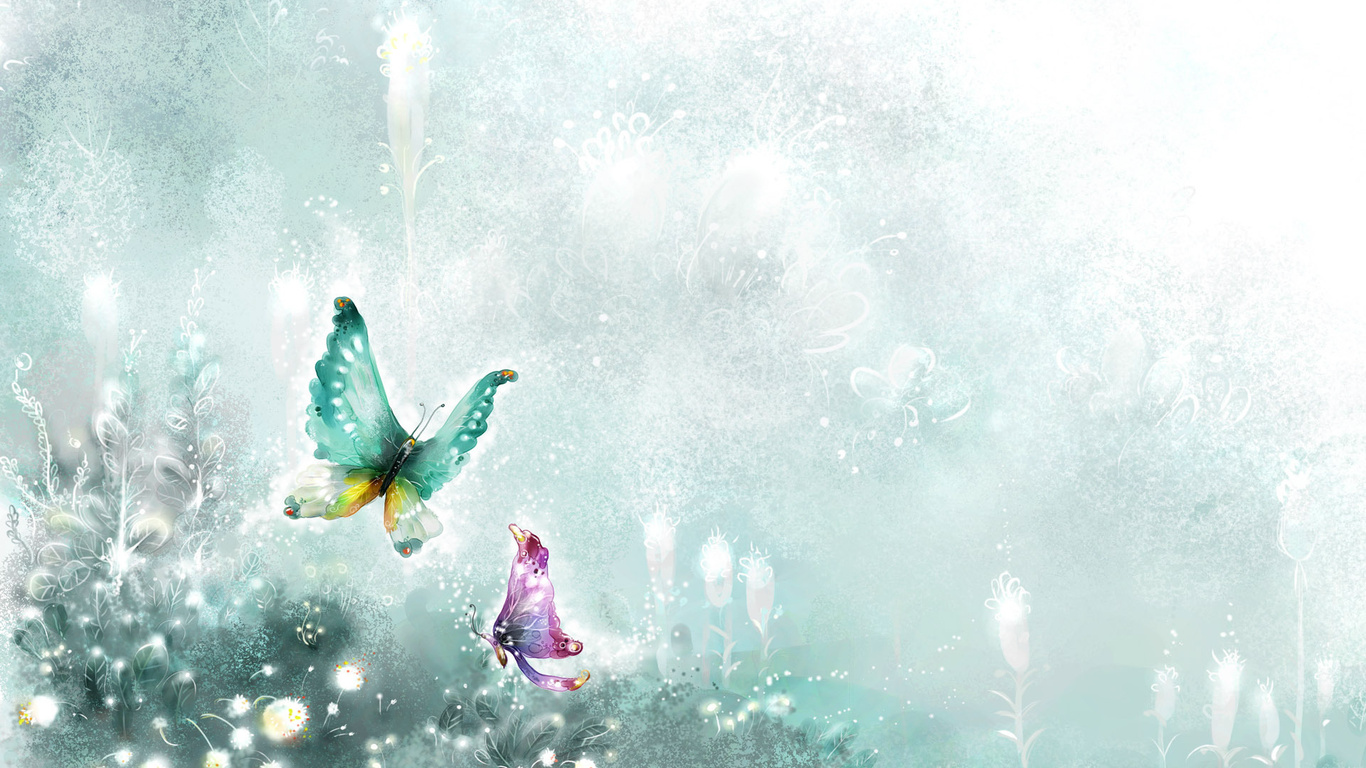 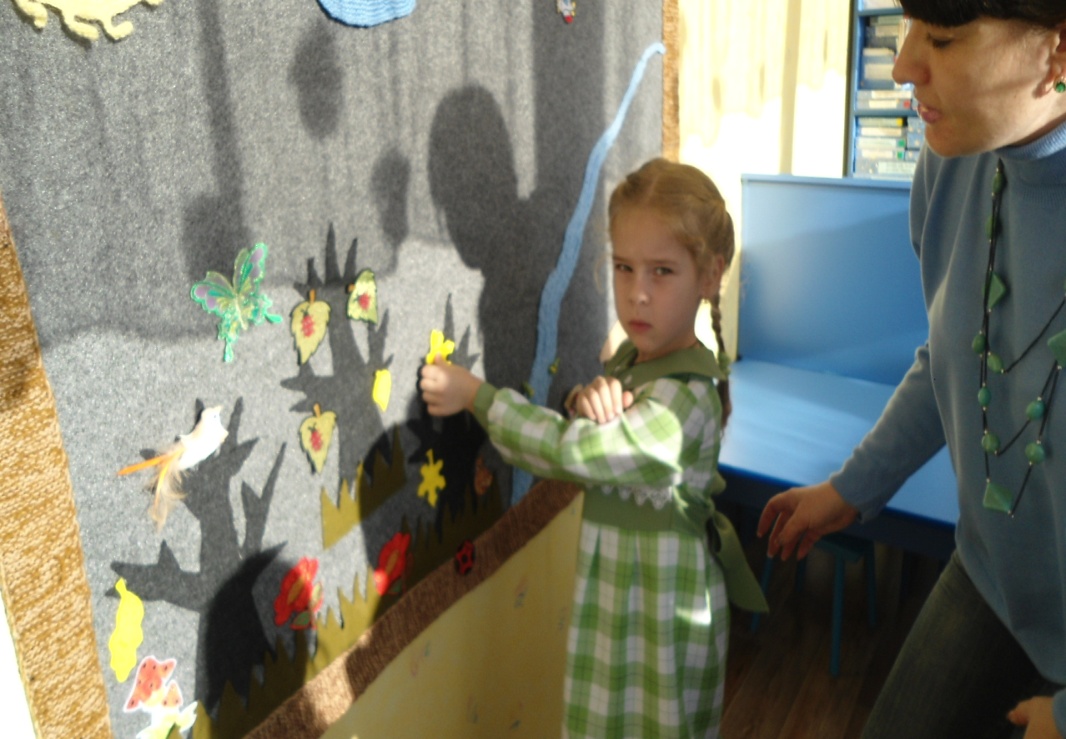 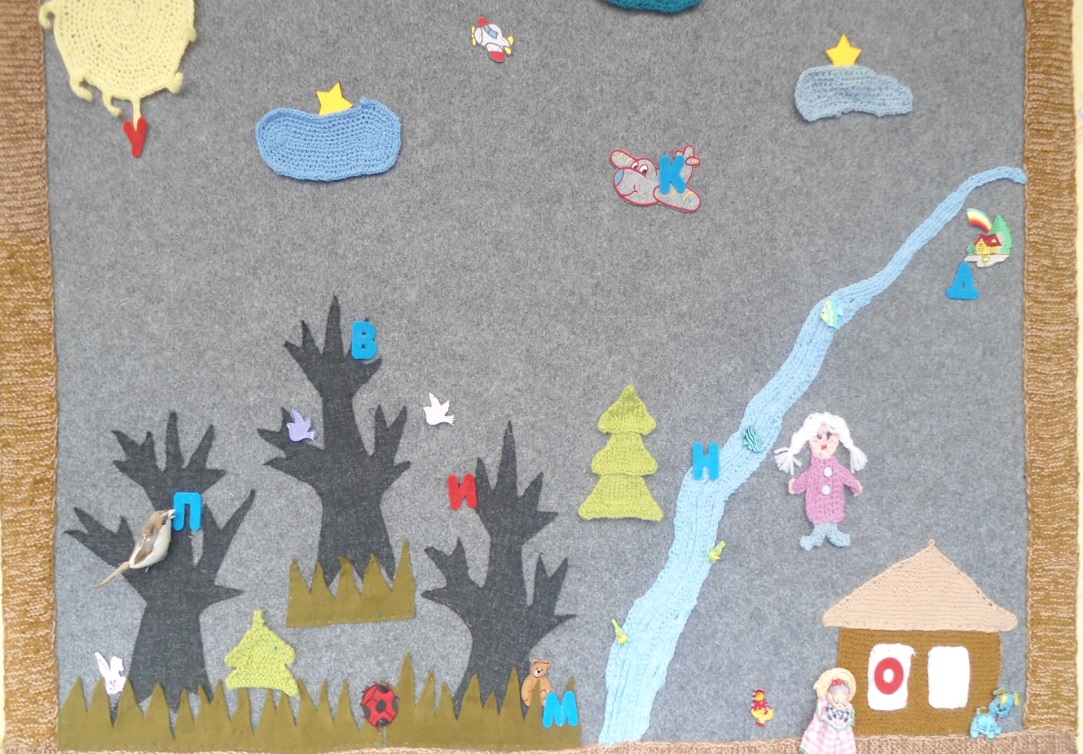 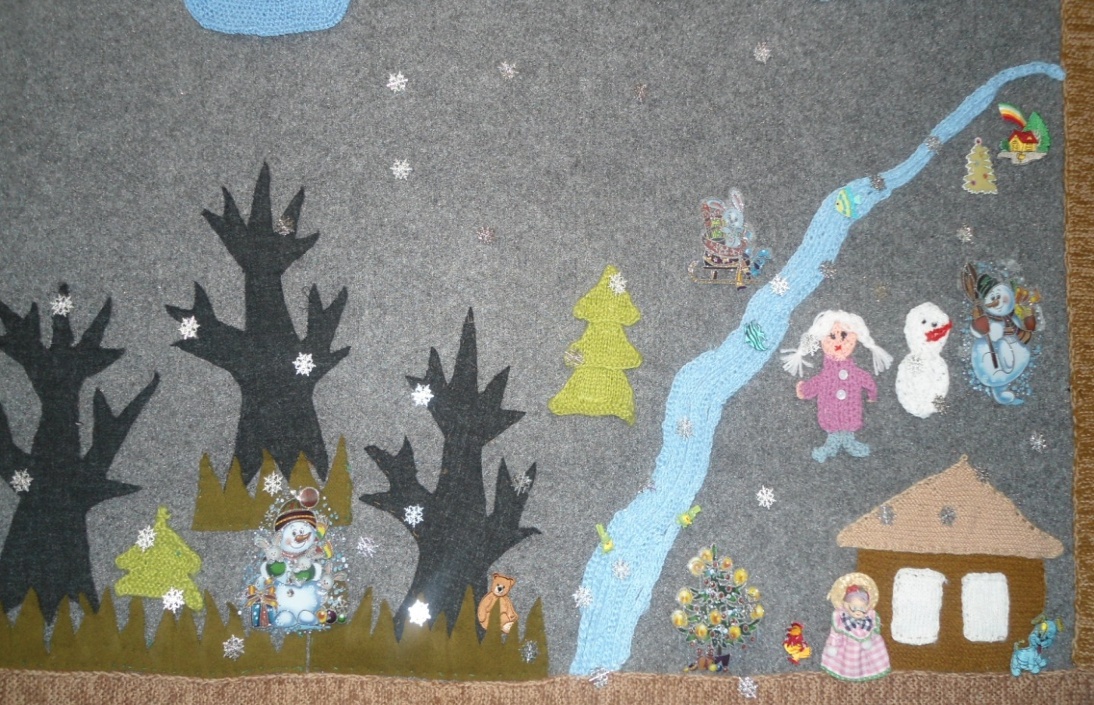 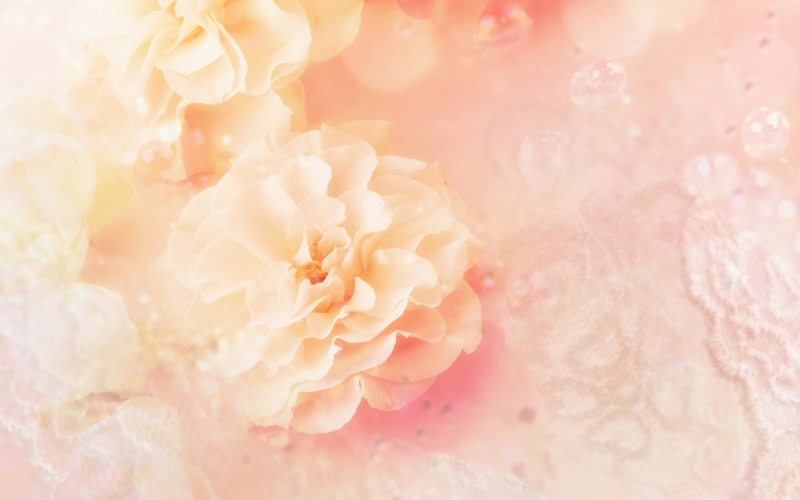 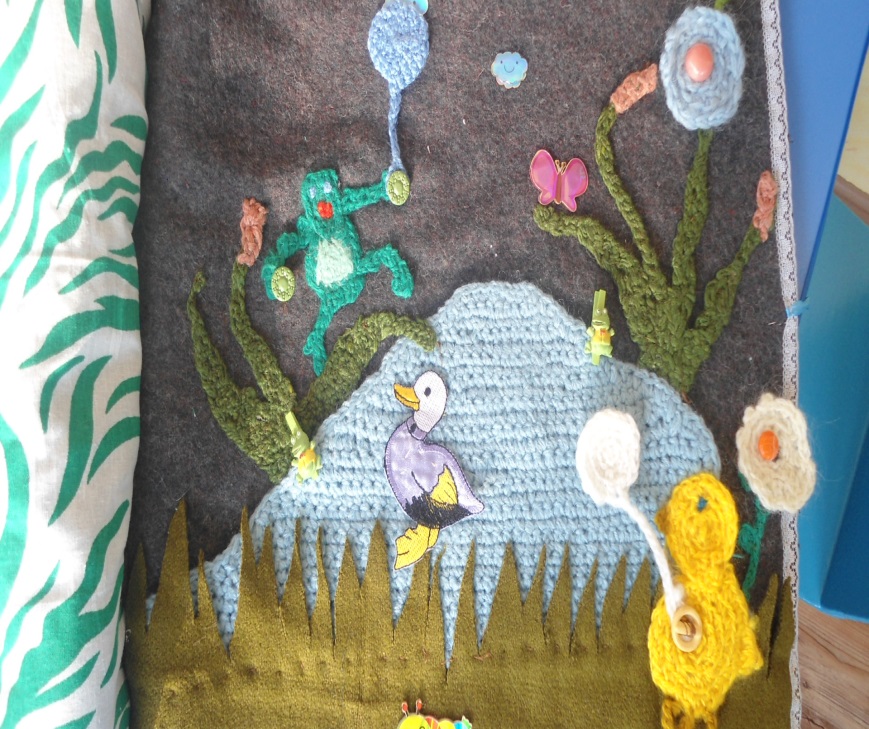 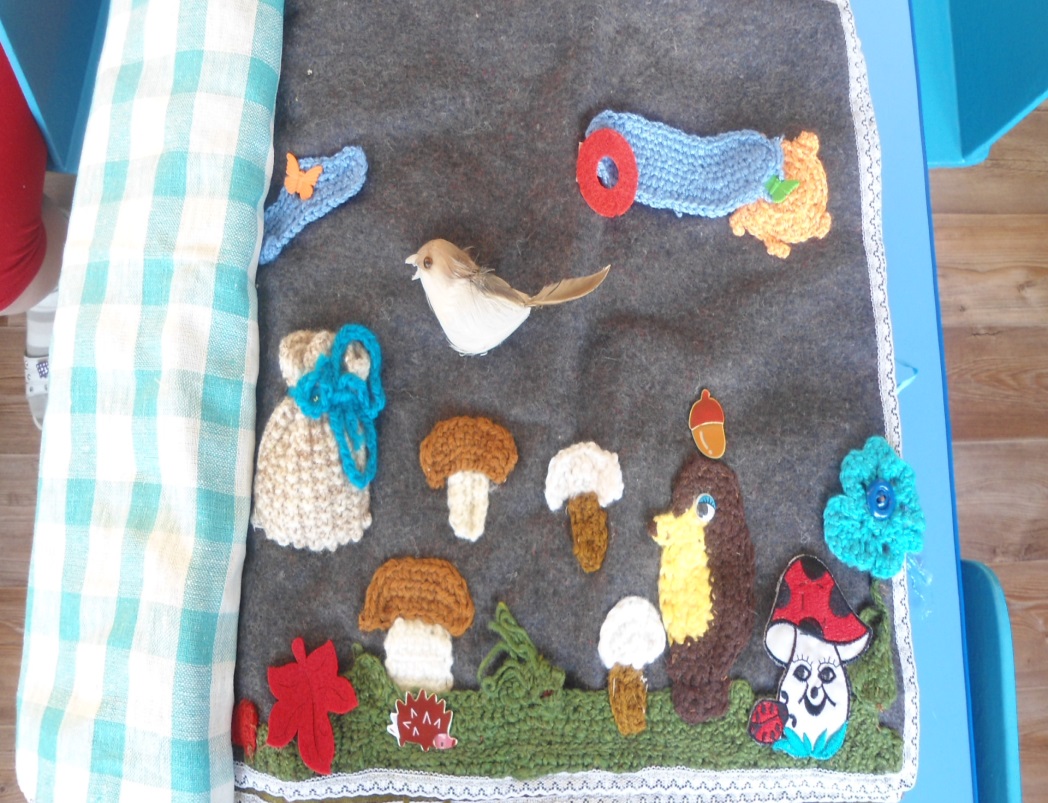 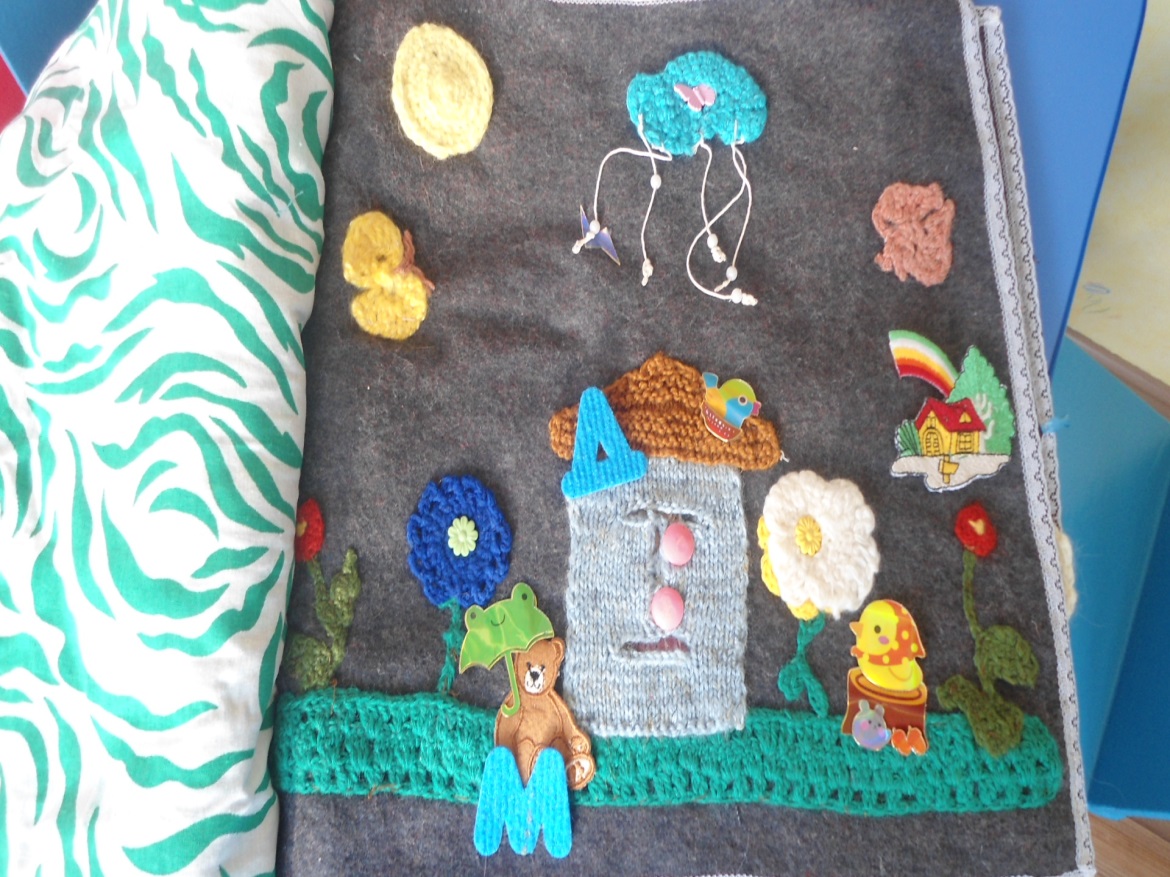 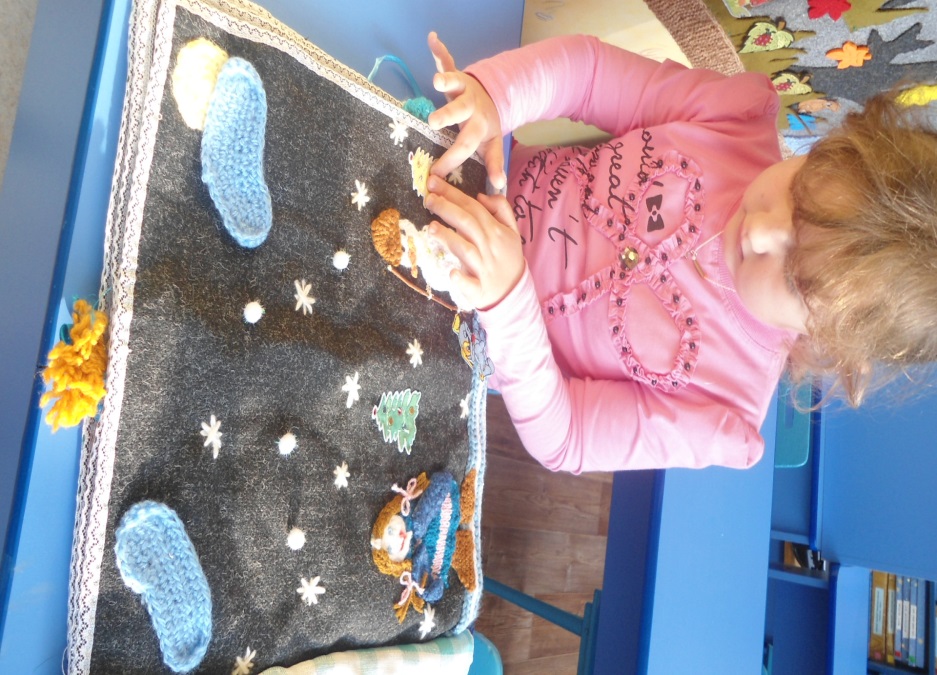 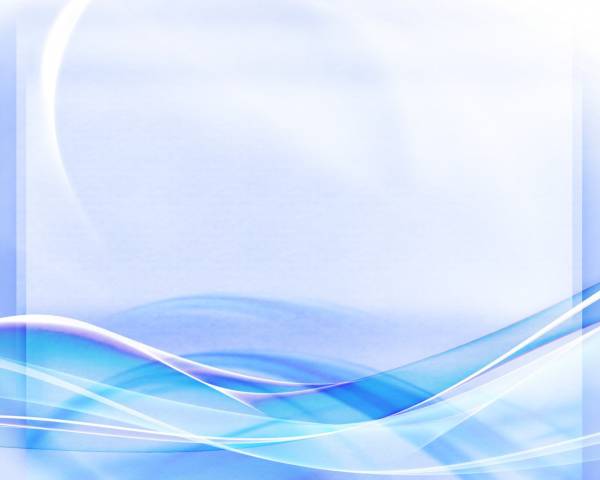 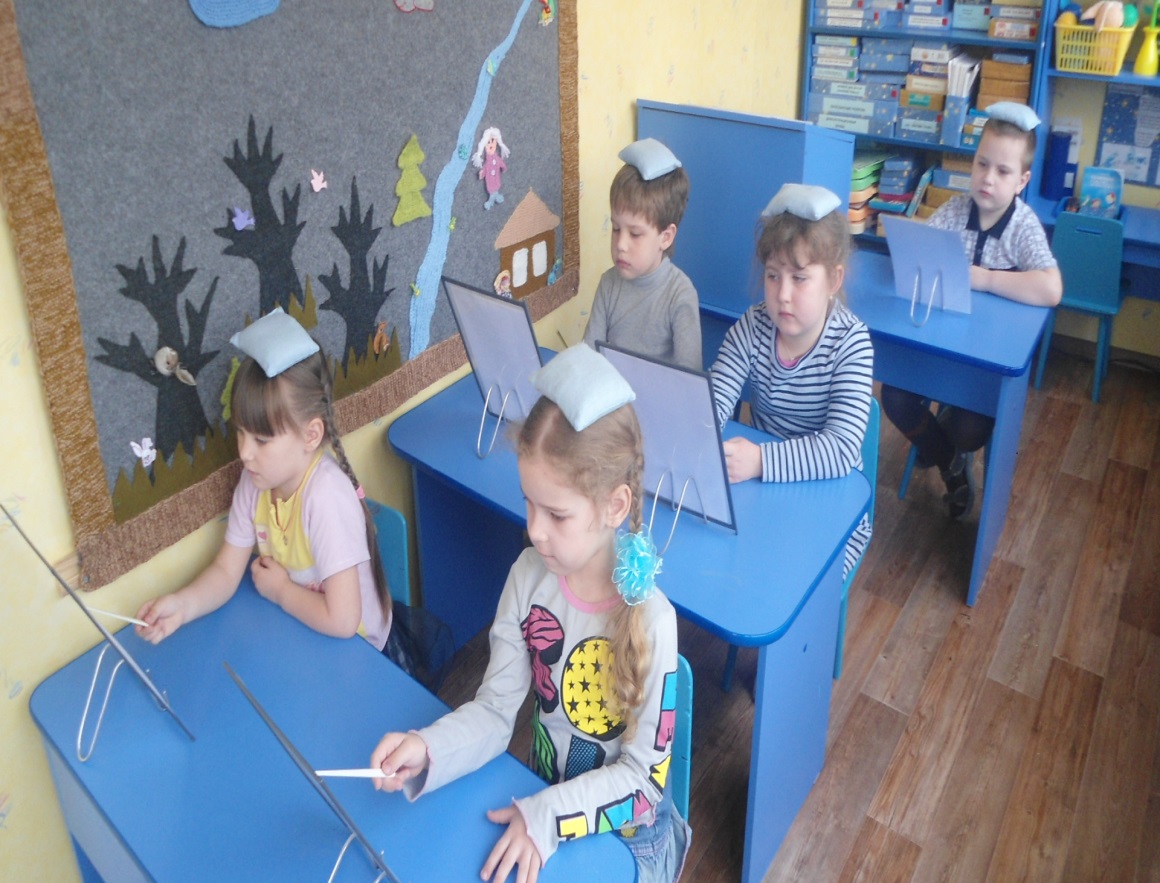 Использование мешочков 
с морской солью
 для профилактики 
нарушения осанки
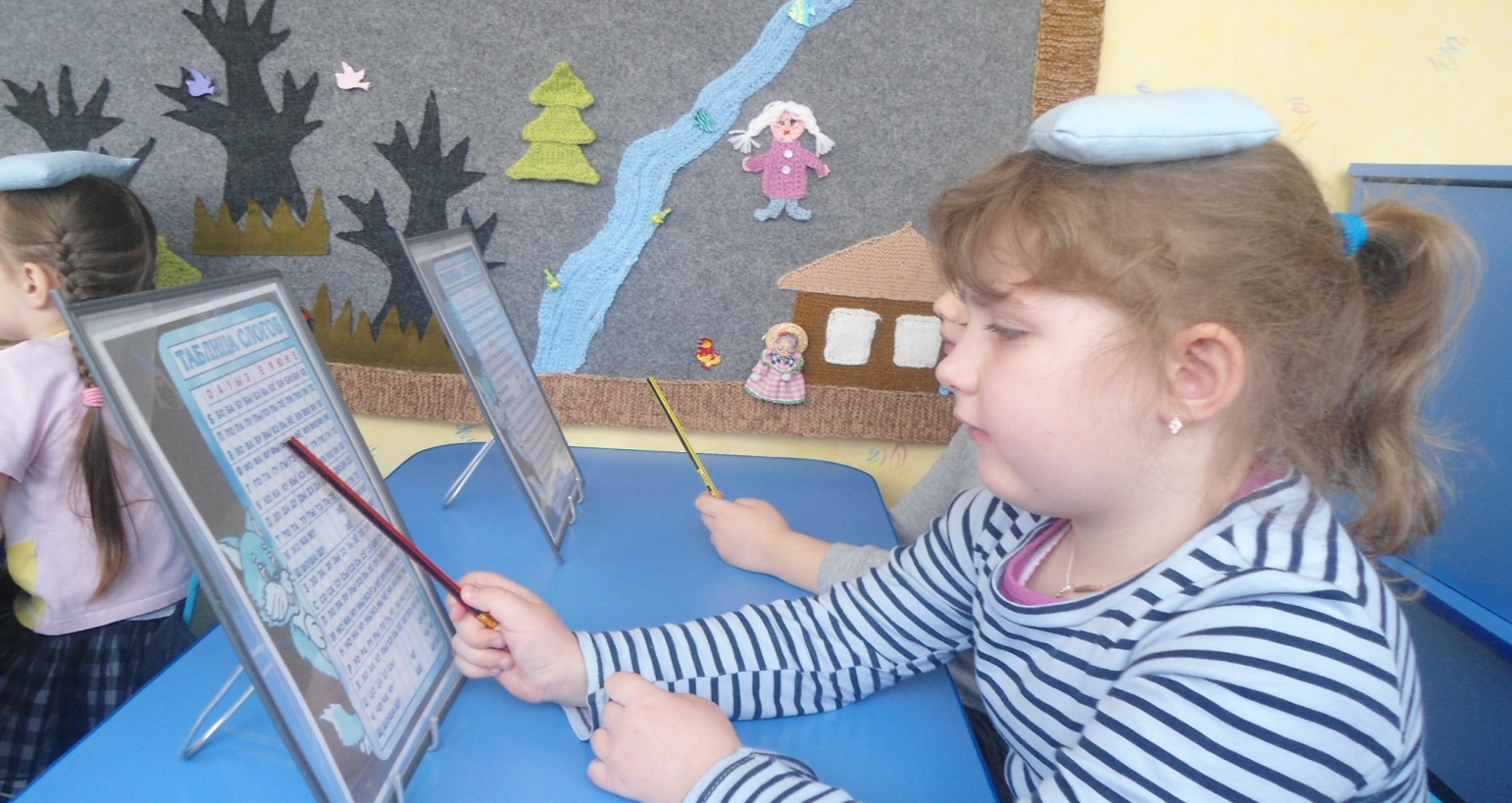 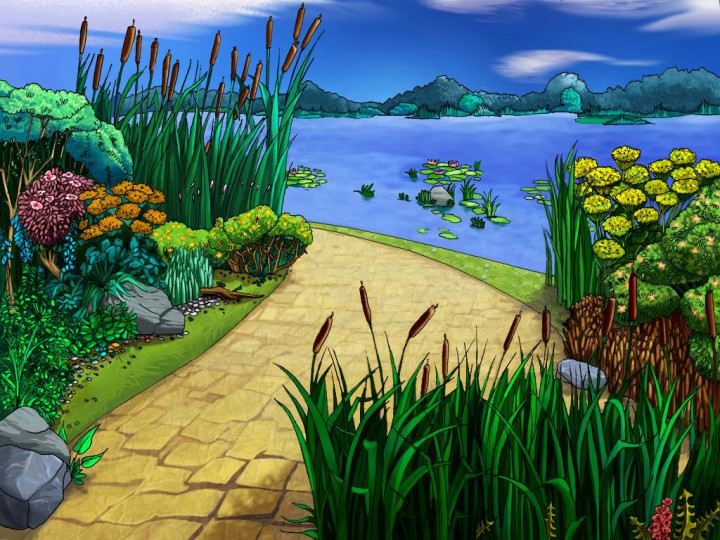 СТЕНА ОСАНКИ
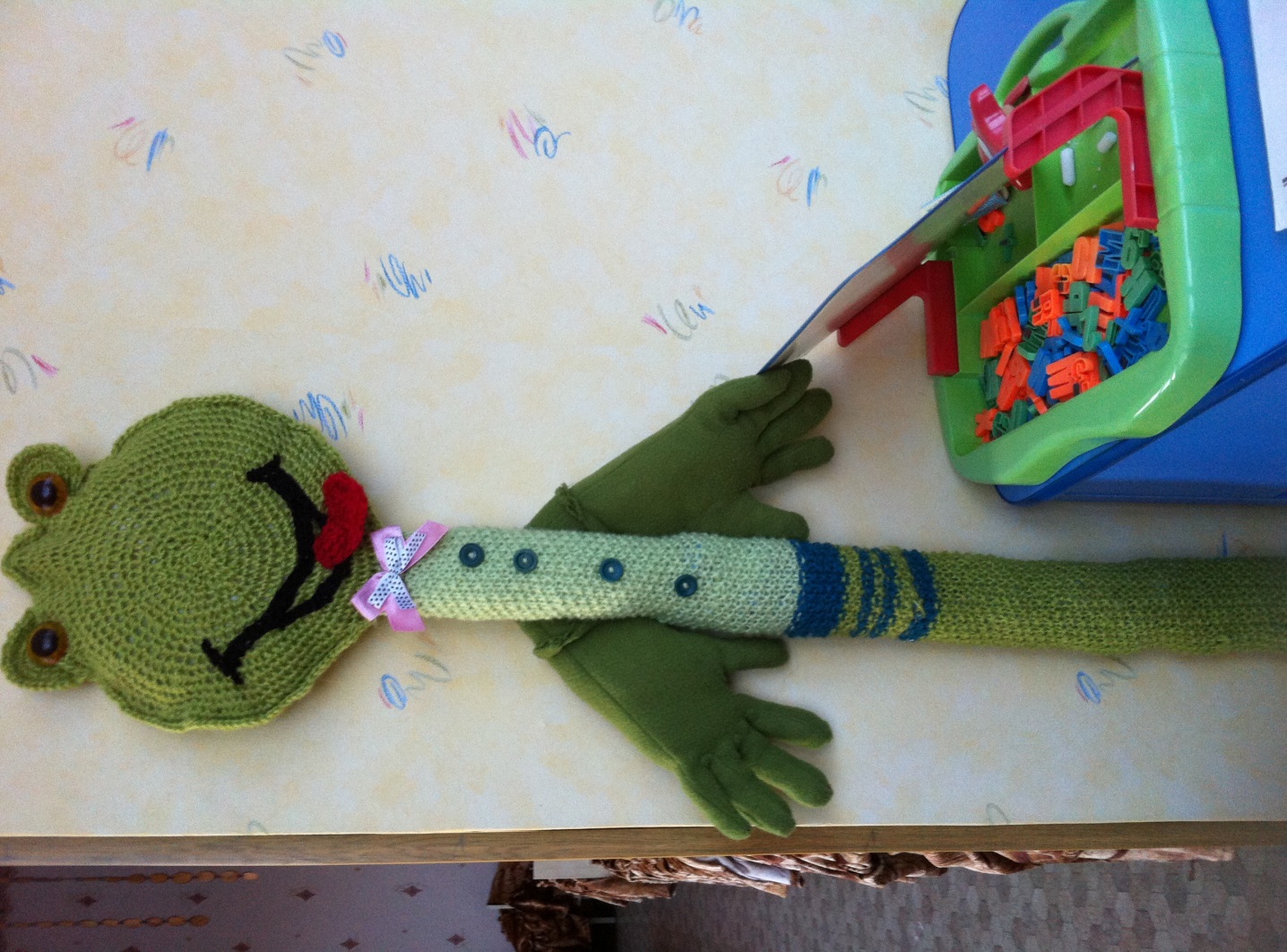 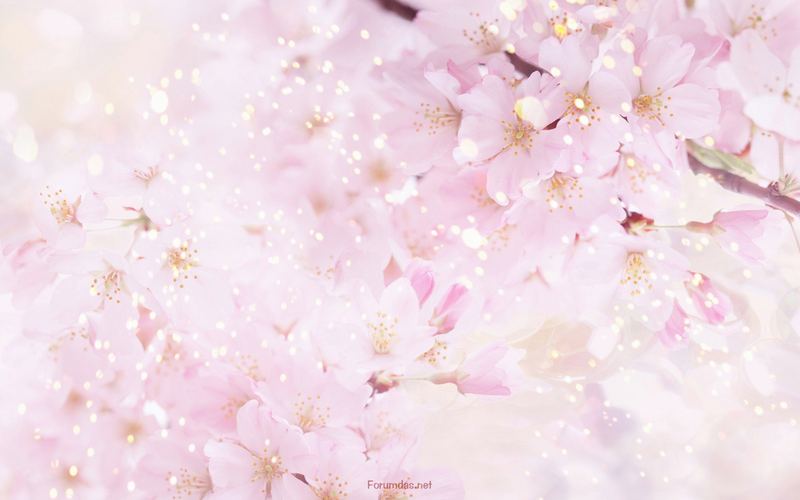 Стенд пальцевых художественных узоров (прописей) предназначен для синтетического развития свободы пластического жеста (графического движения) и зрительно-тактильной координации. Стенд пальцевых прописей представляет собой простейший, доступный для изготовления в семье и детском саду тренажер, развивающий чувство зрительно-ручной координации (глазомер), необходимый для последующего выполнения тонко-координаторных ручных манипуляций (в т. ч. графических). Работе с перьевым ручками должно предшествовать 1-2 минутное упражнение на стенде ручных прописей.
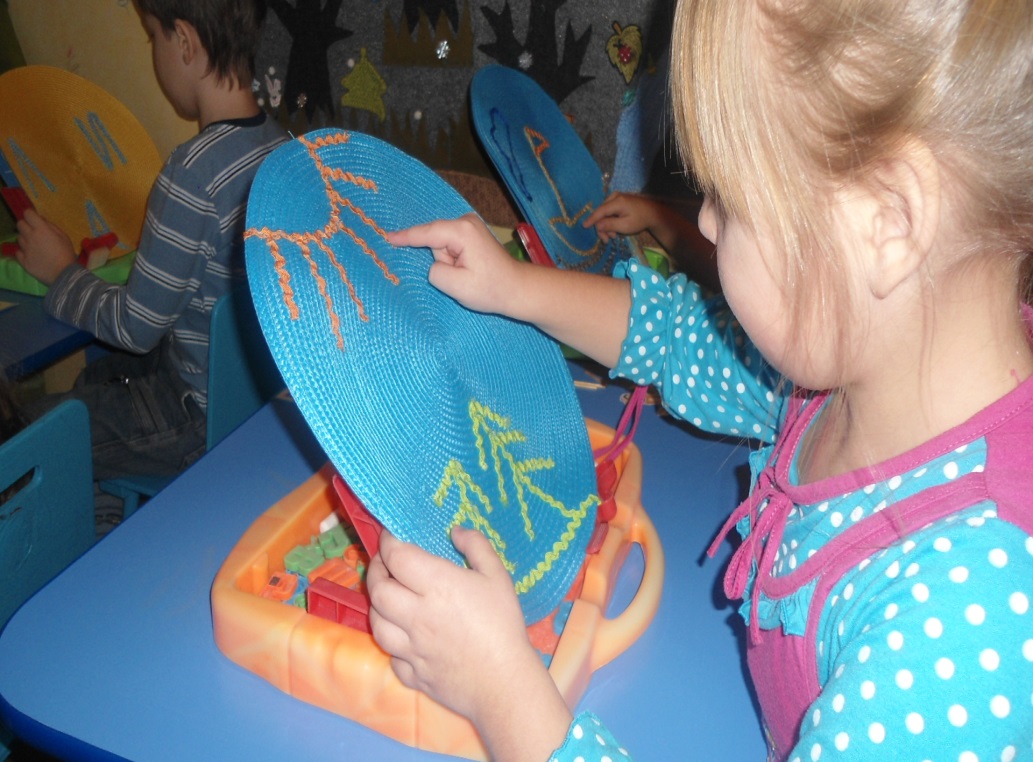 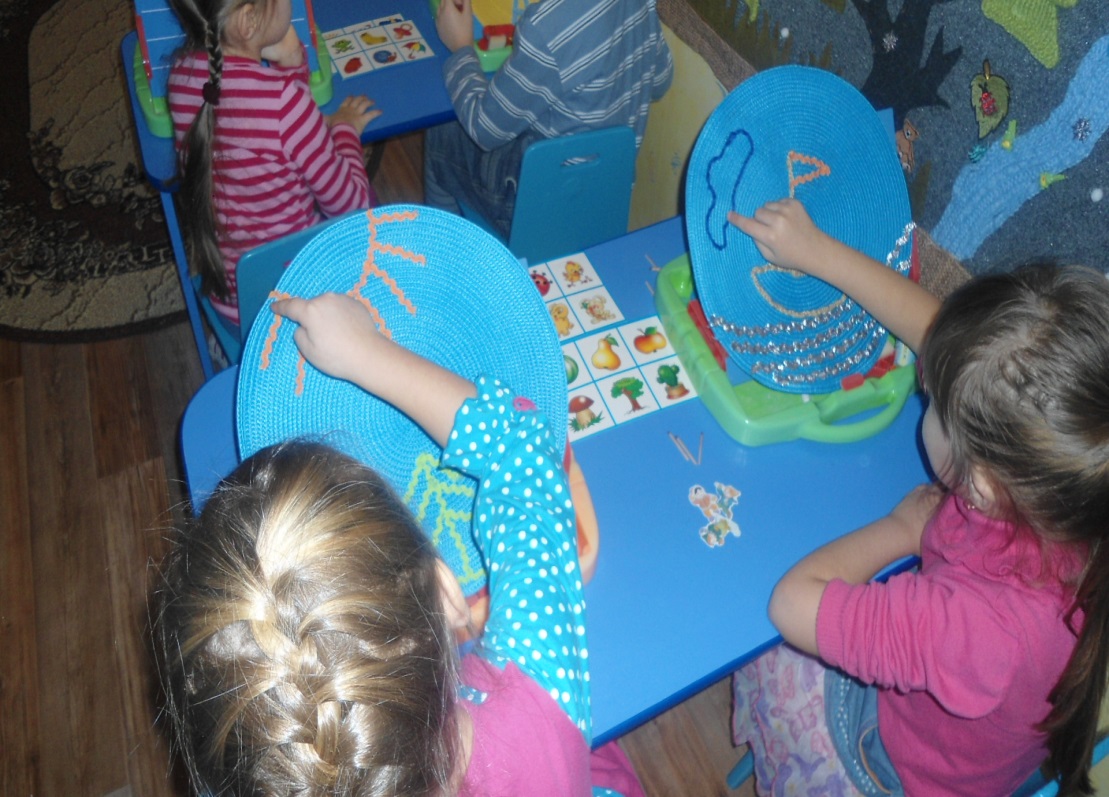 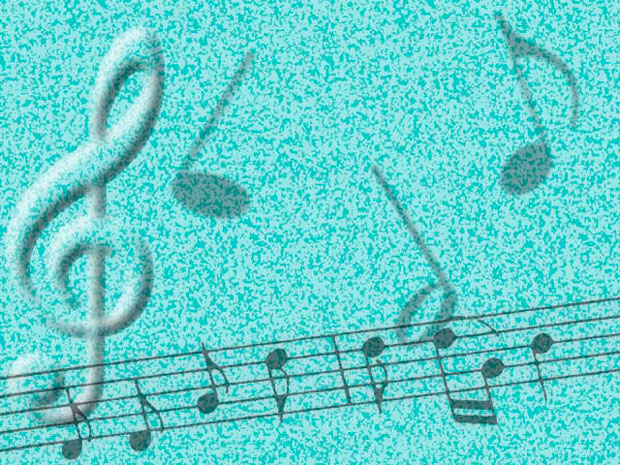 Хоровое пение и классическая музыка на логопедических занятиях
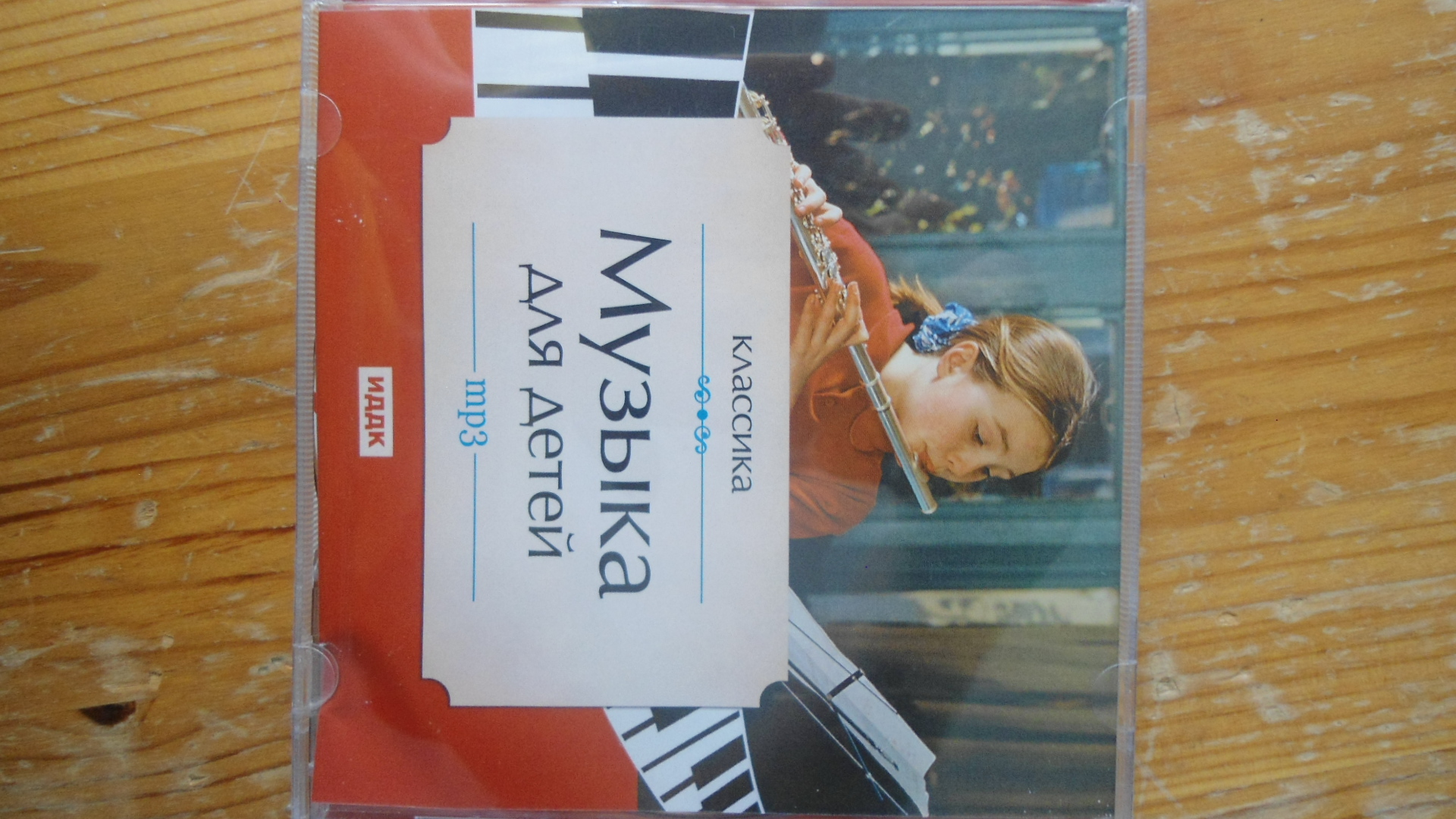 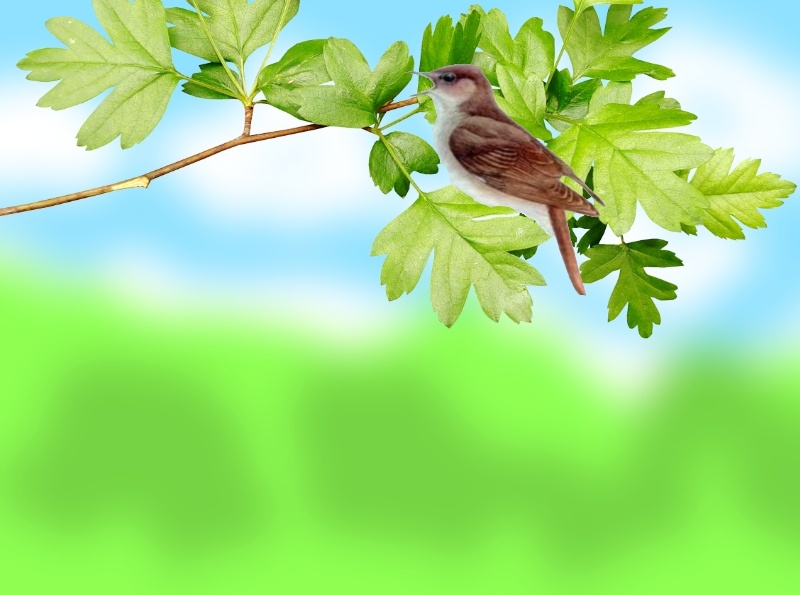 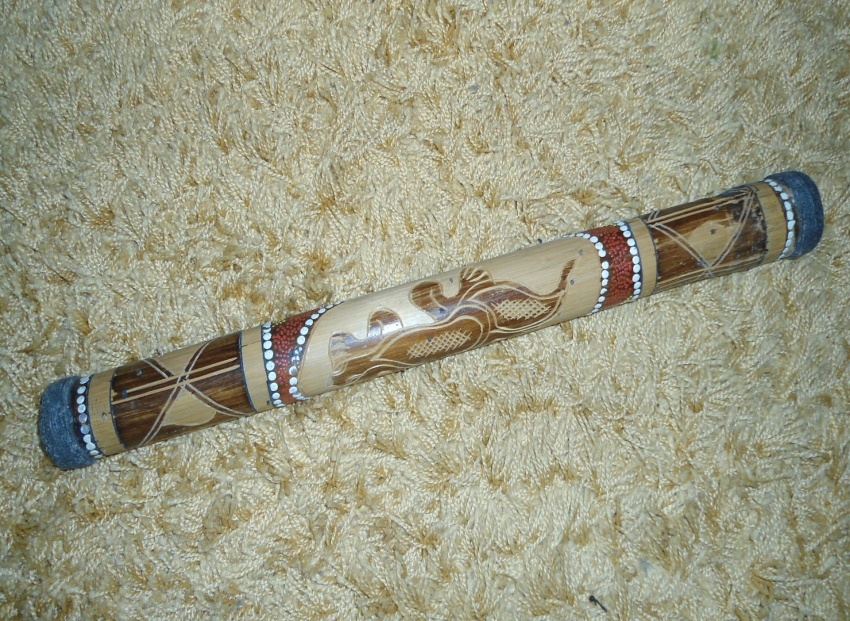 Соблюдая здоровьесберегающие приемы на логопедических занятиях, я не могу забыть о коррекции психоэмоциональной сферы дошкольников. Поэтому использую музыку и шумовые эффекты (шум моря, леса, ветра, пение птиц, голоса животных) для создания положительного эмоционального фона.
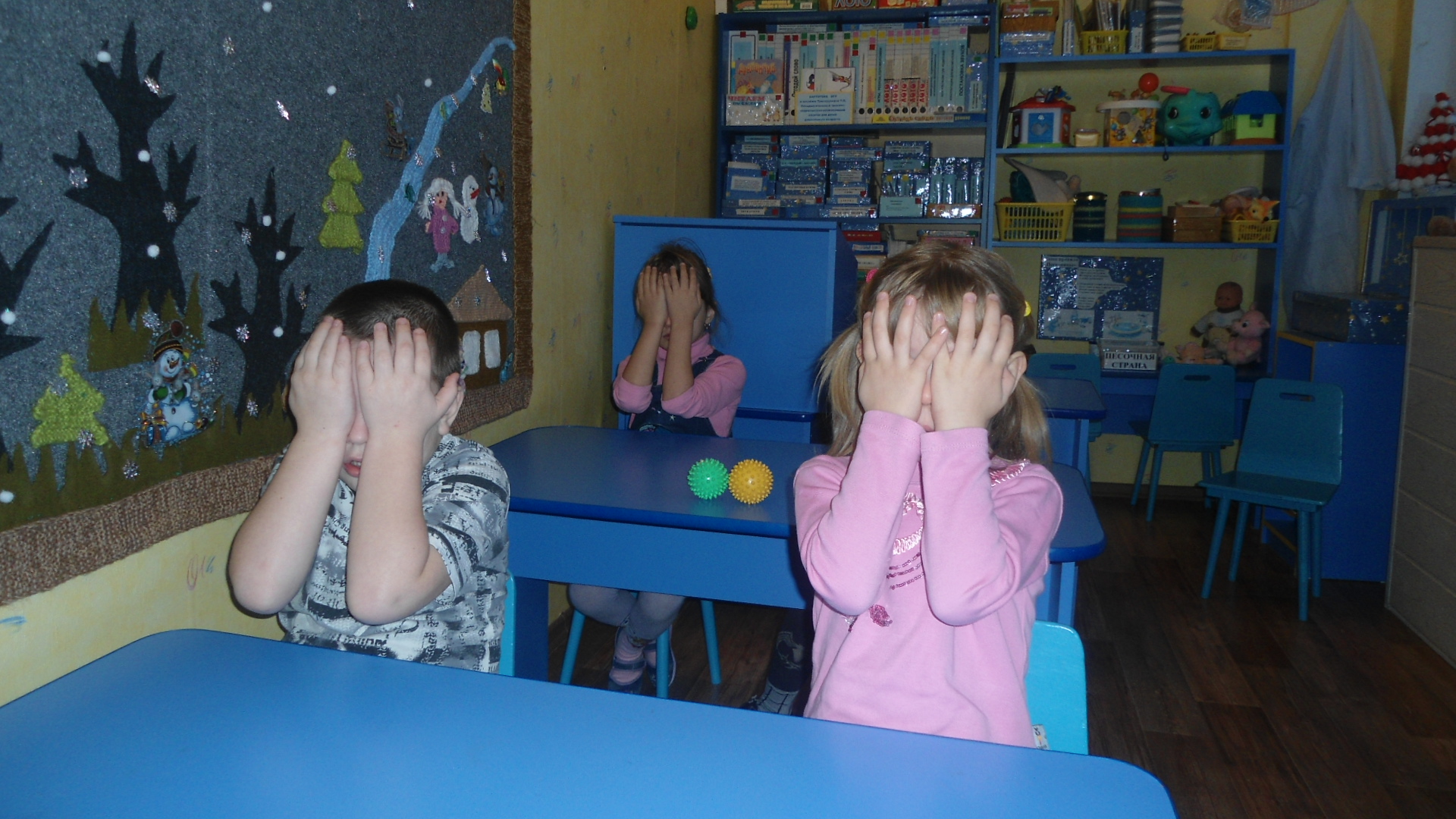 ПАЛЬМИНГ
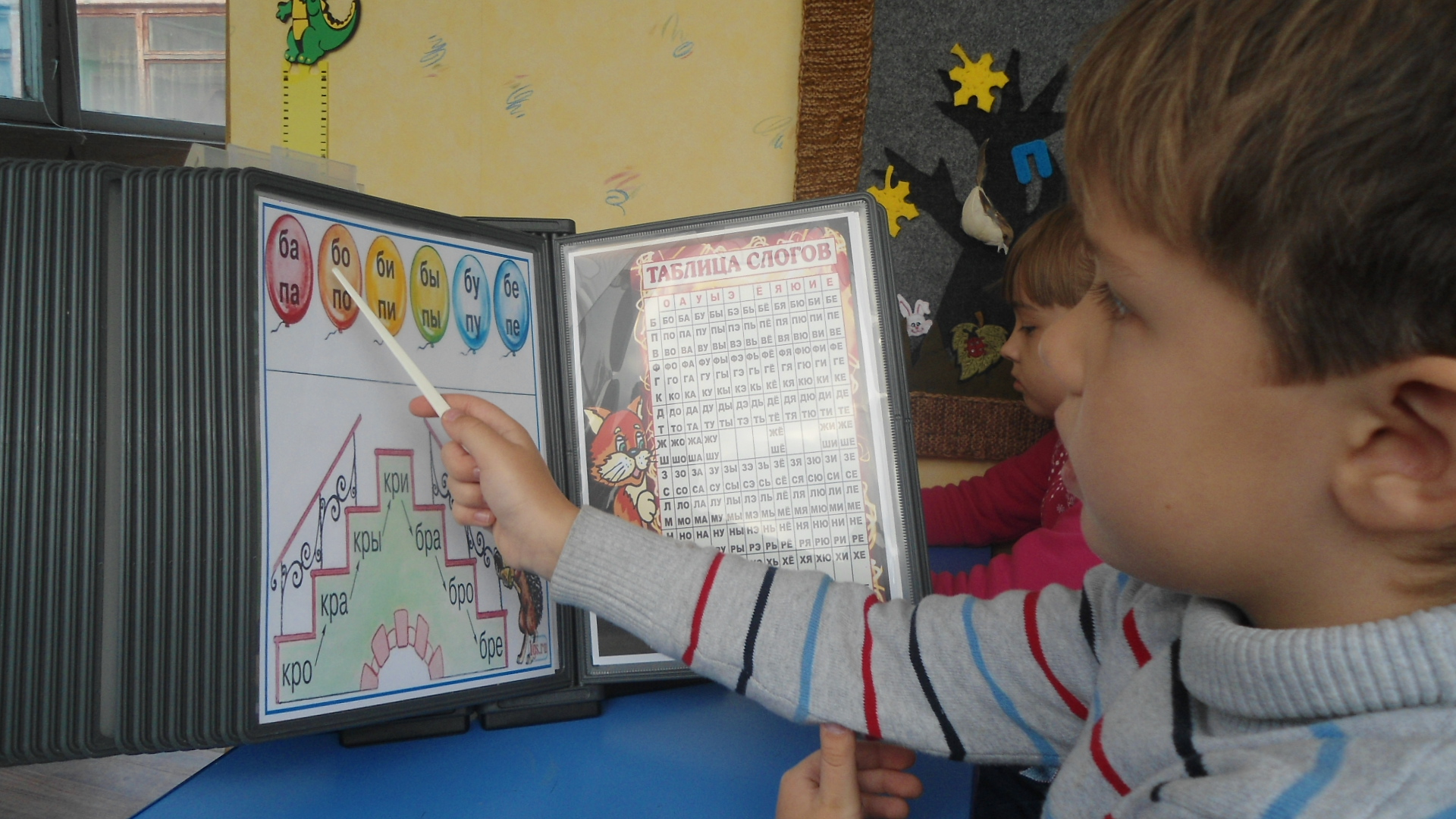 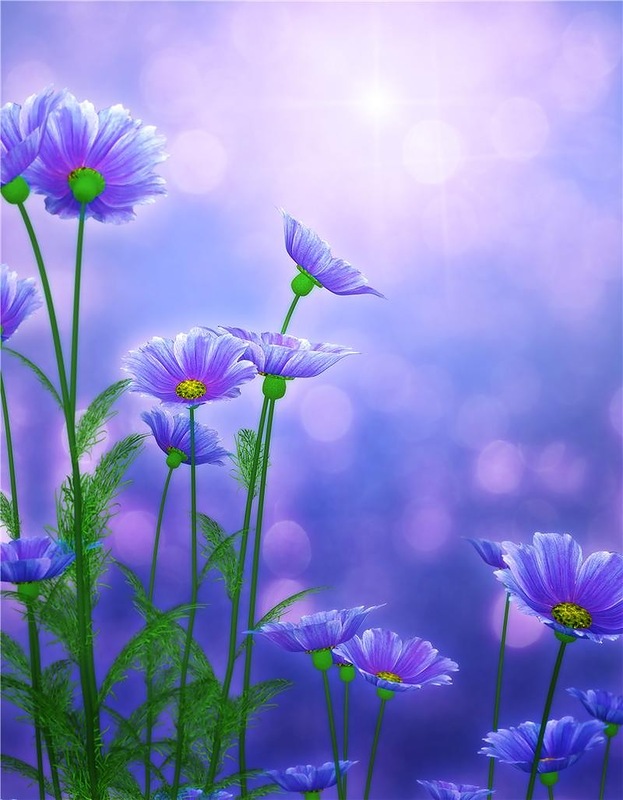 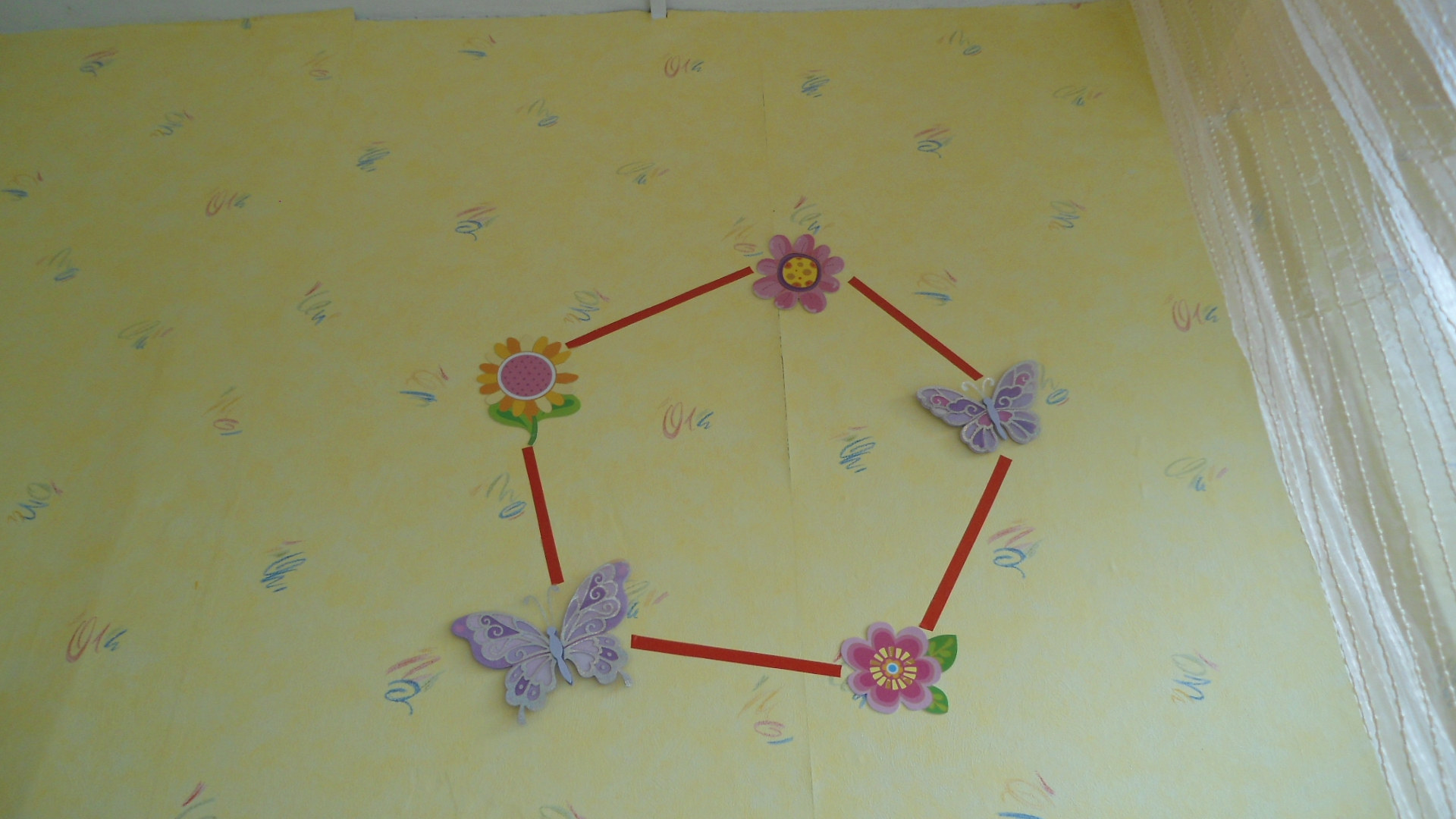 Глазодвигательные 
траектории
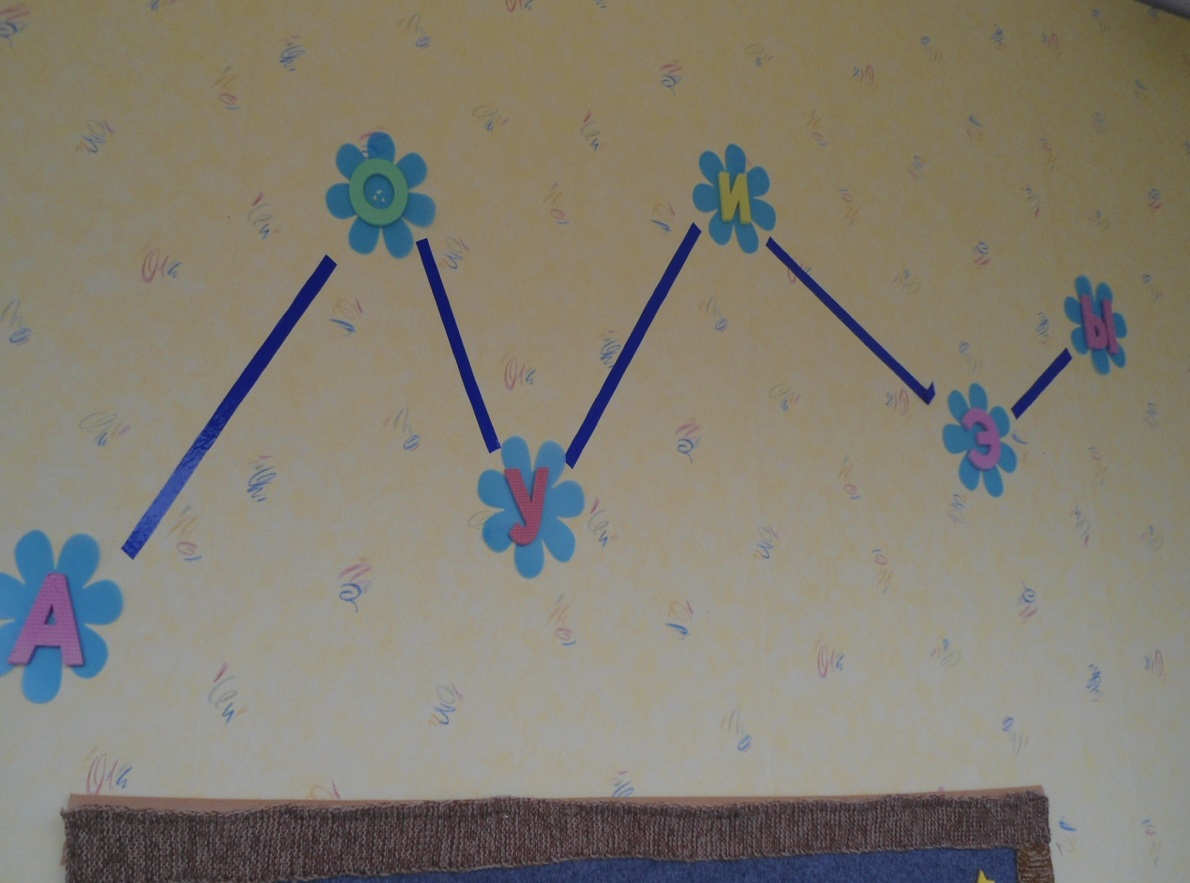 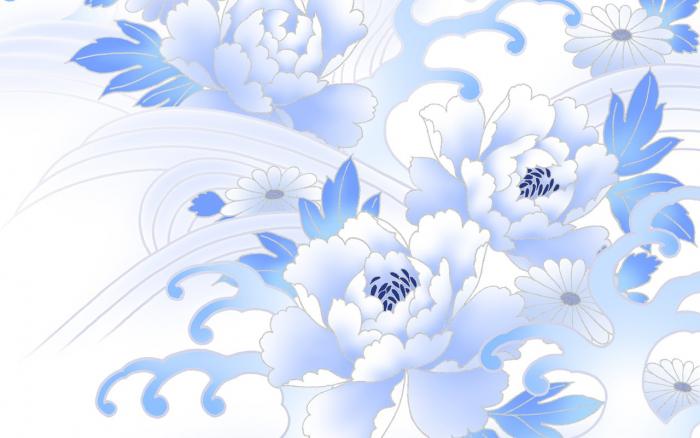 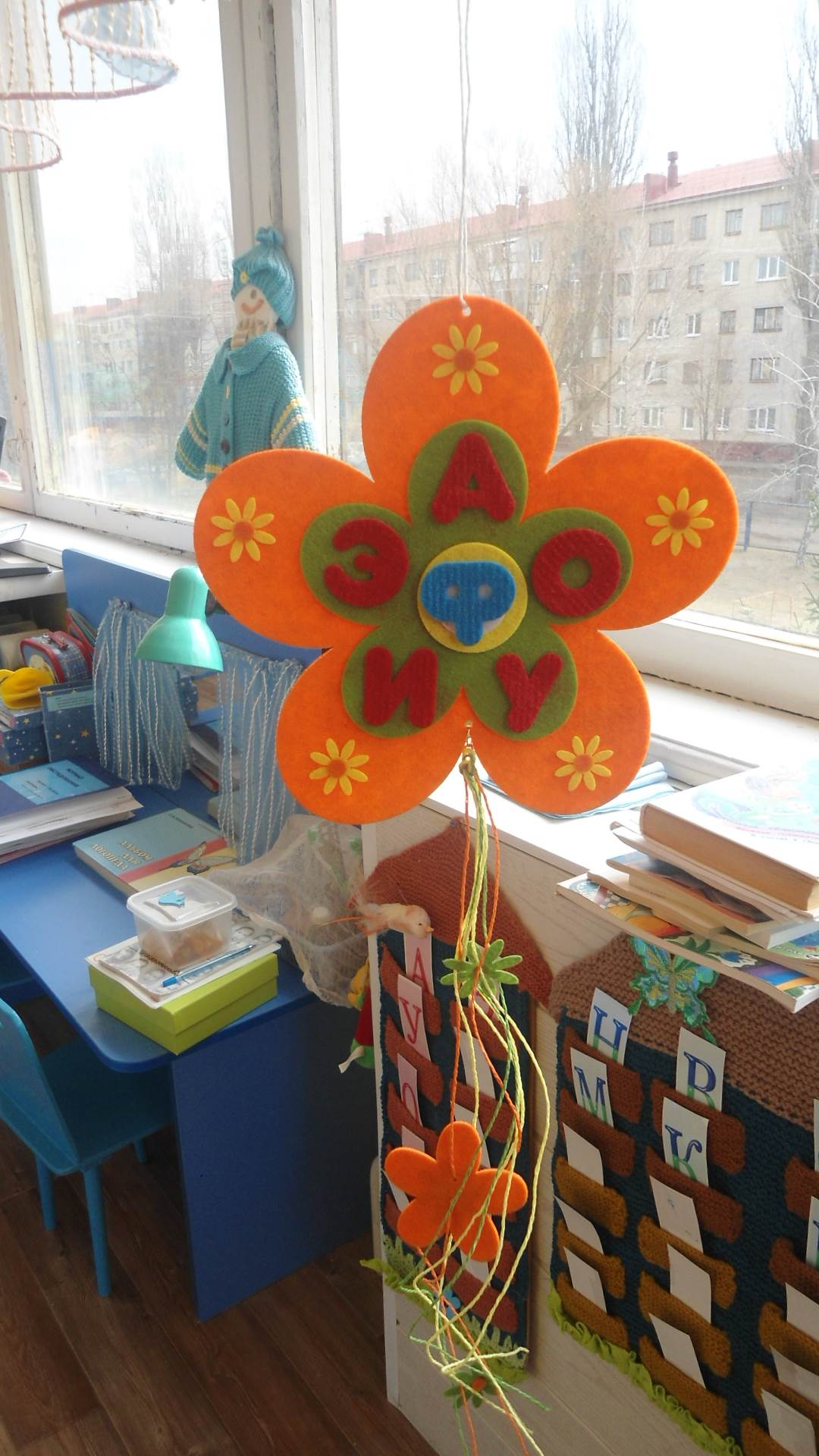 Подвижный материал на сенсорных фигурах
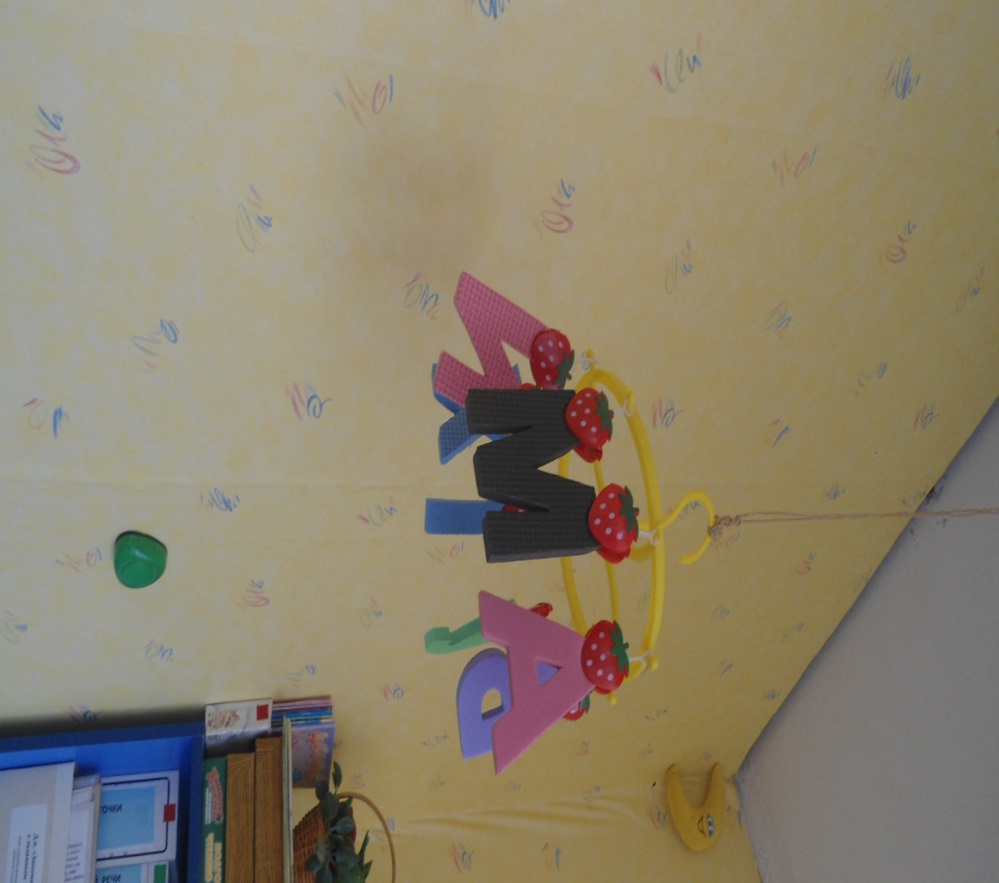 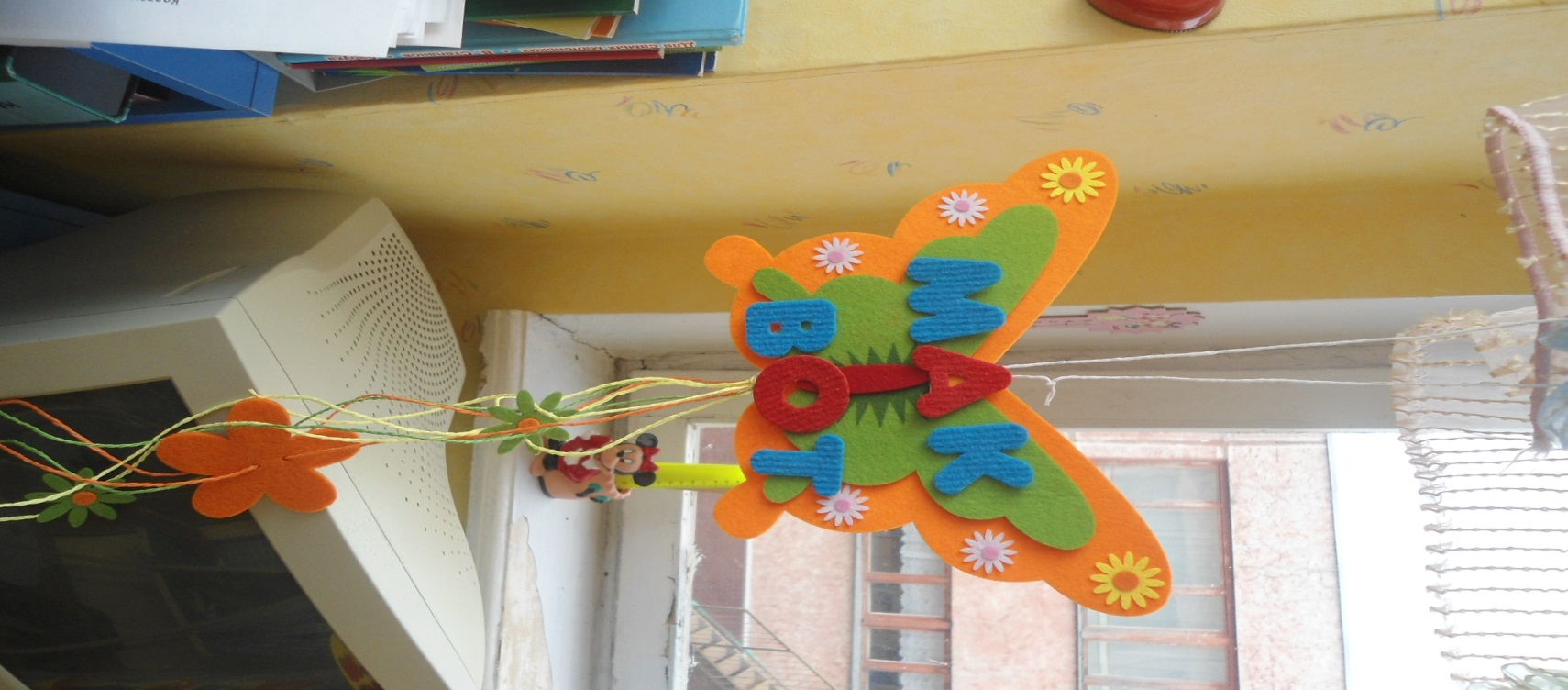 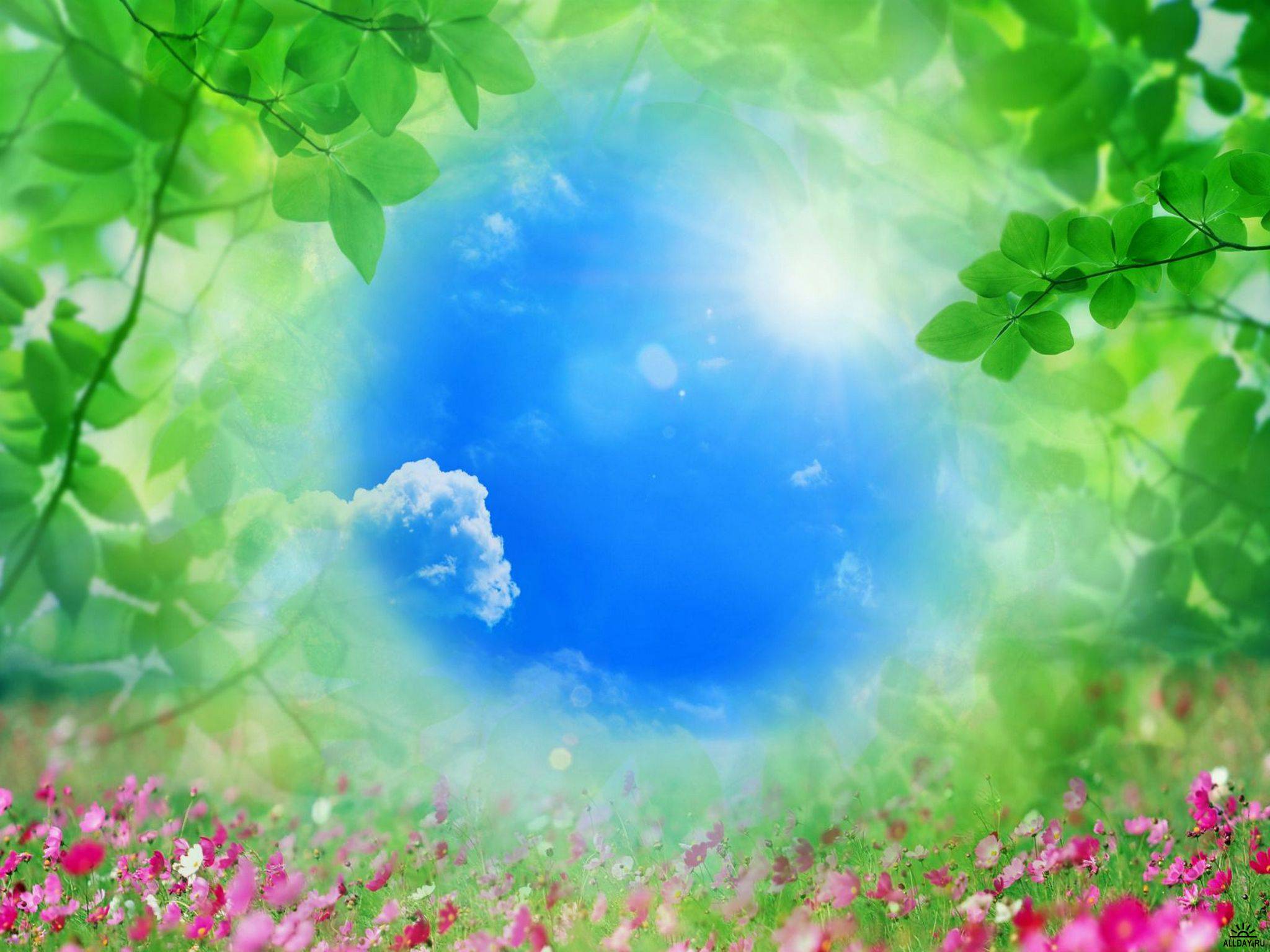 СПАСЕМ ДЕТЕЙ – СПАСЕМ РОССИЮ!!!
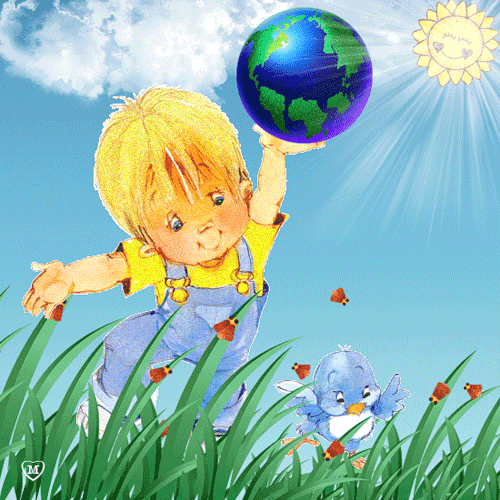